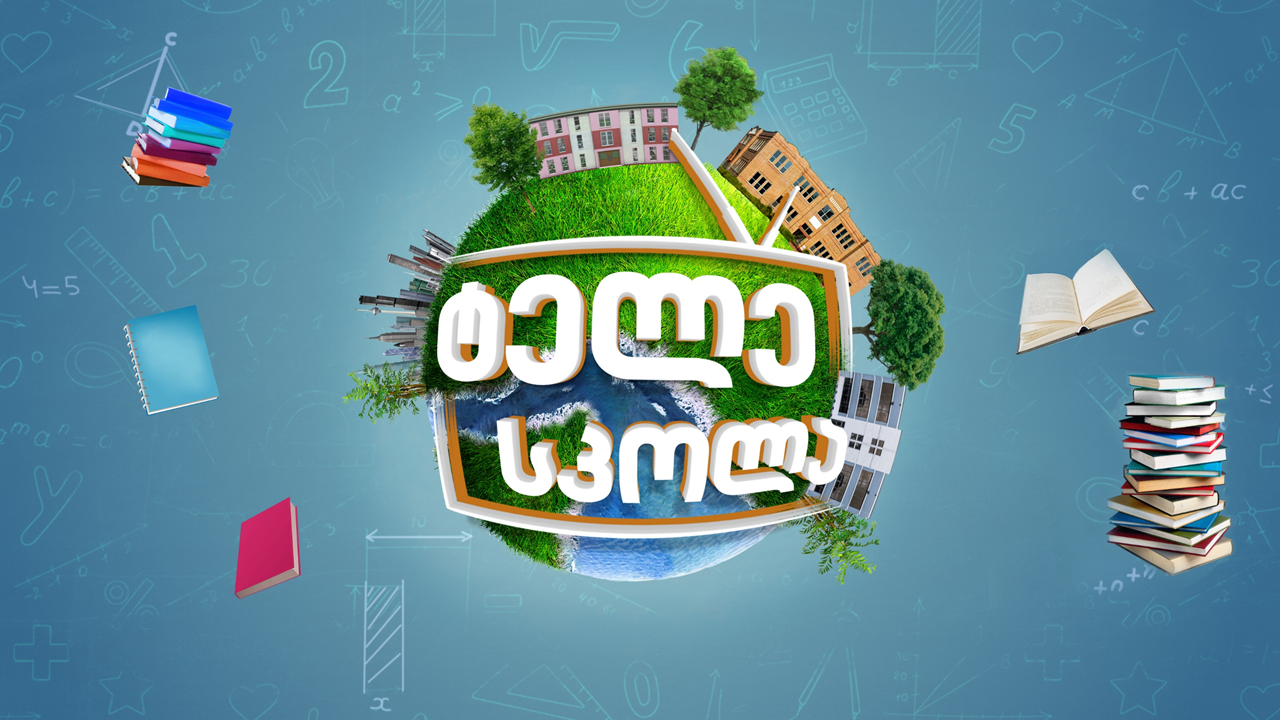 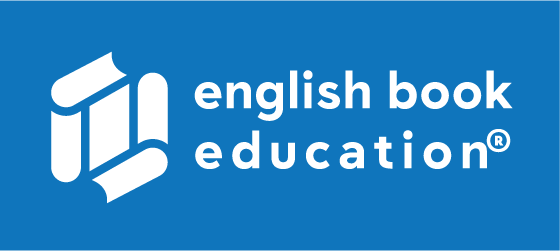 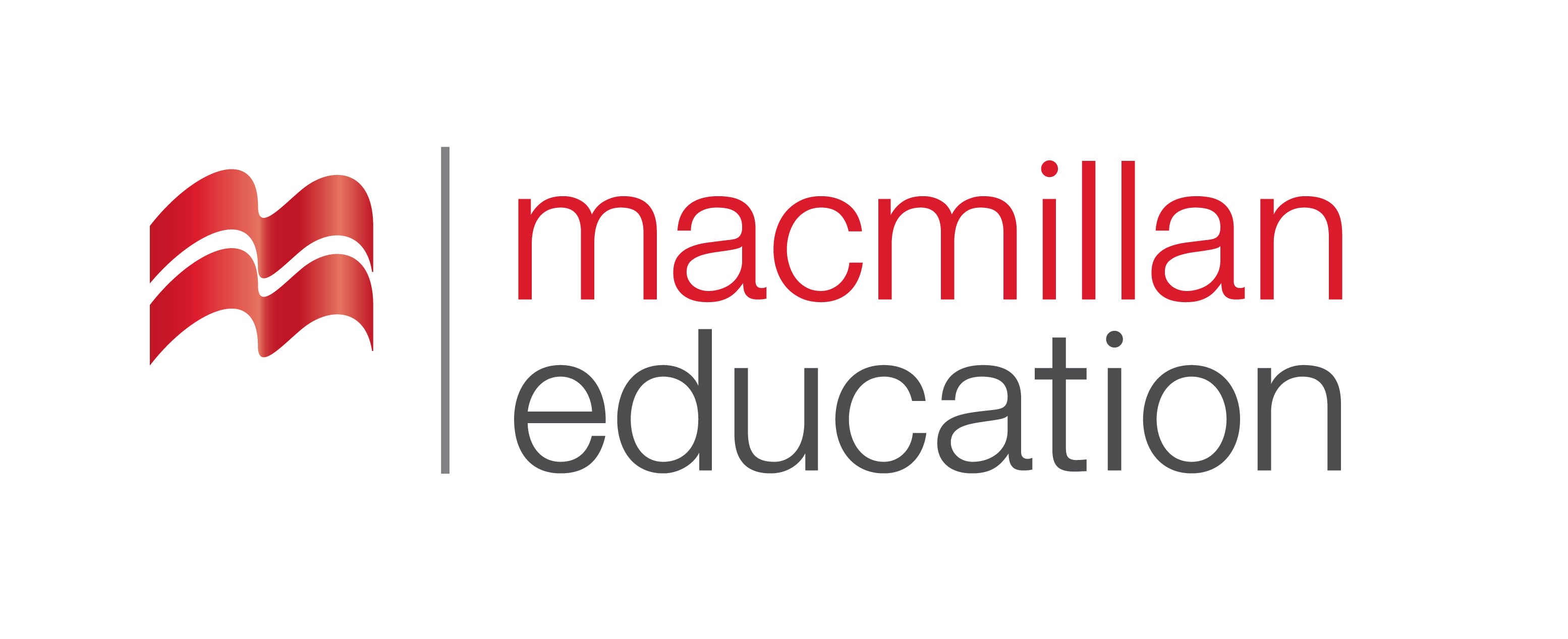 Medicine ǀ მედიცინა
English for Specific Purposes | Level B1
Introduction - შესავალი
Agenda                        
გაკვეთილის გეგმა
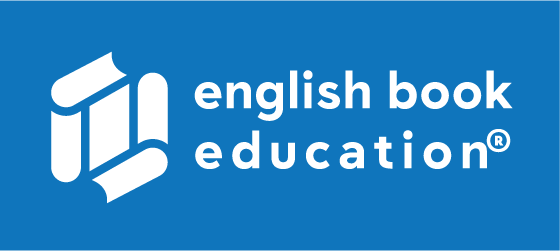 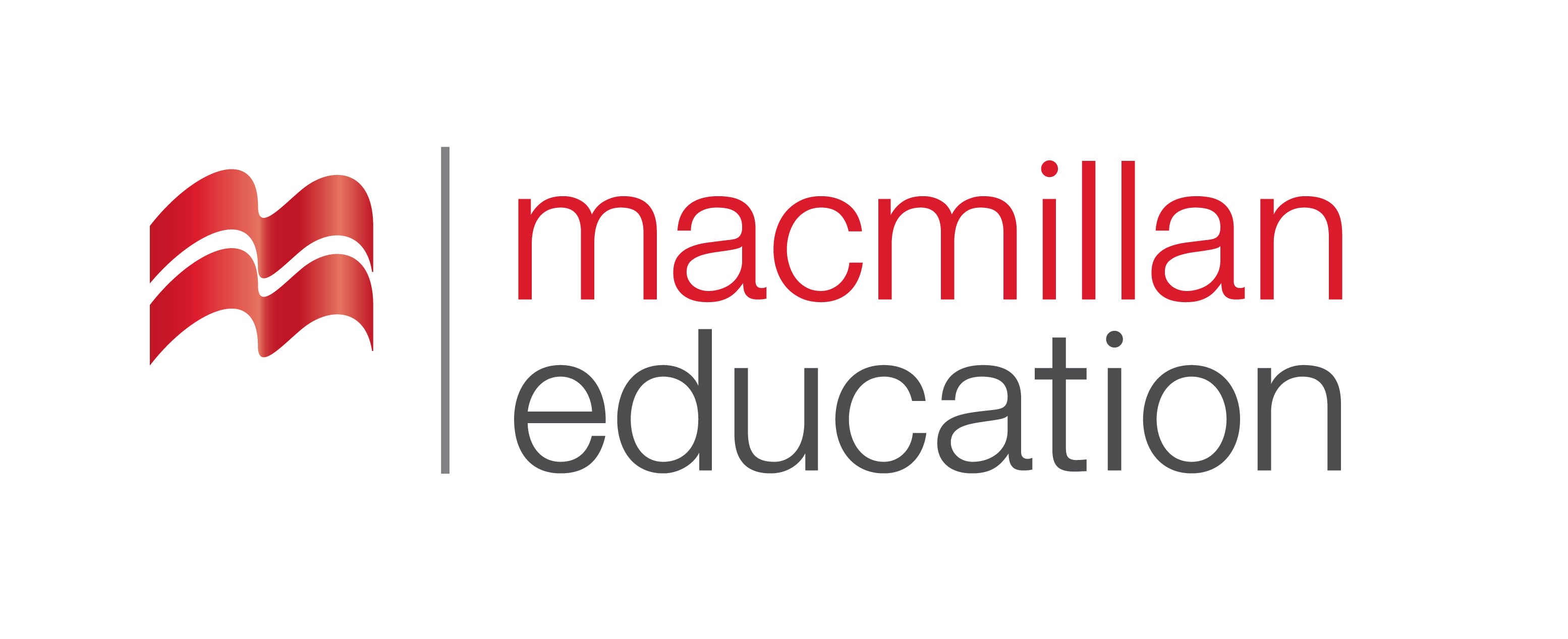 Vocabulary - ლექსიკა
Reading Comprehension - წაკითხულის გააზრება
Grammar - გრამატიკა
Medicine 
მედიცინა
Summary- შეჯამება
Homework- საშინაო დავალება
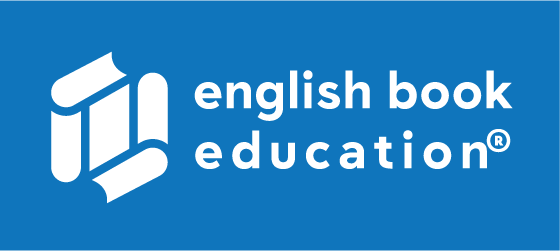 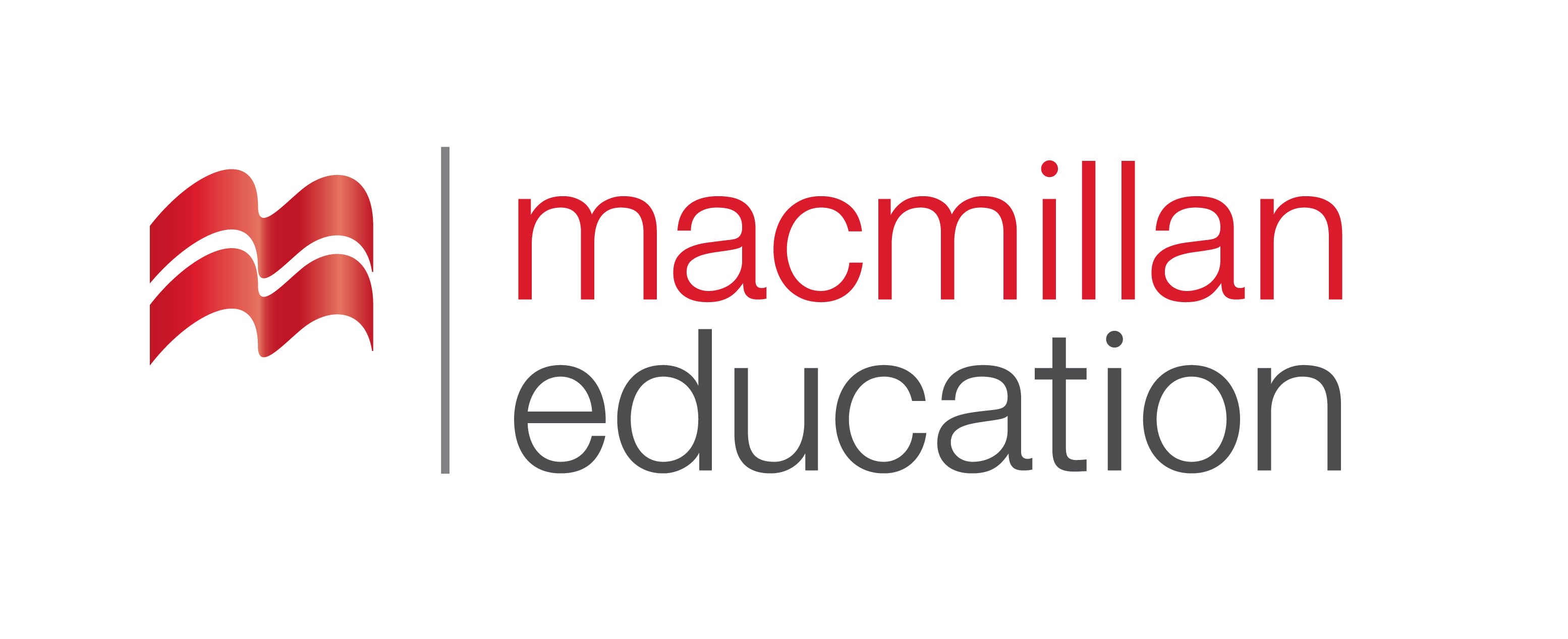 Introductionშესავალი
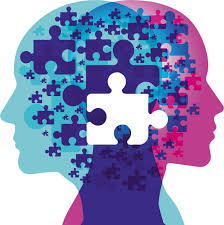 What gets people stressed? What are the most common sources of stress?
shot
(n.)
ნემსი, ინექცია
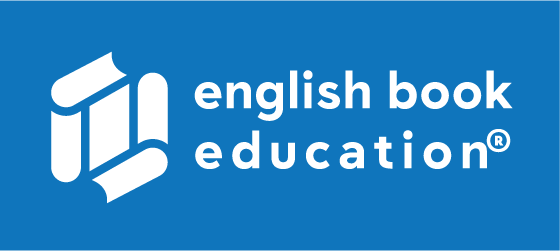 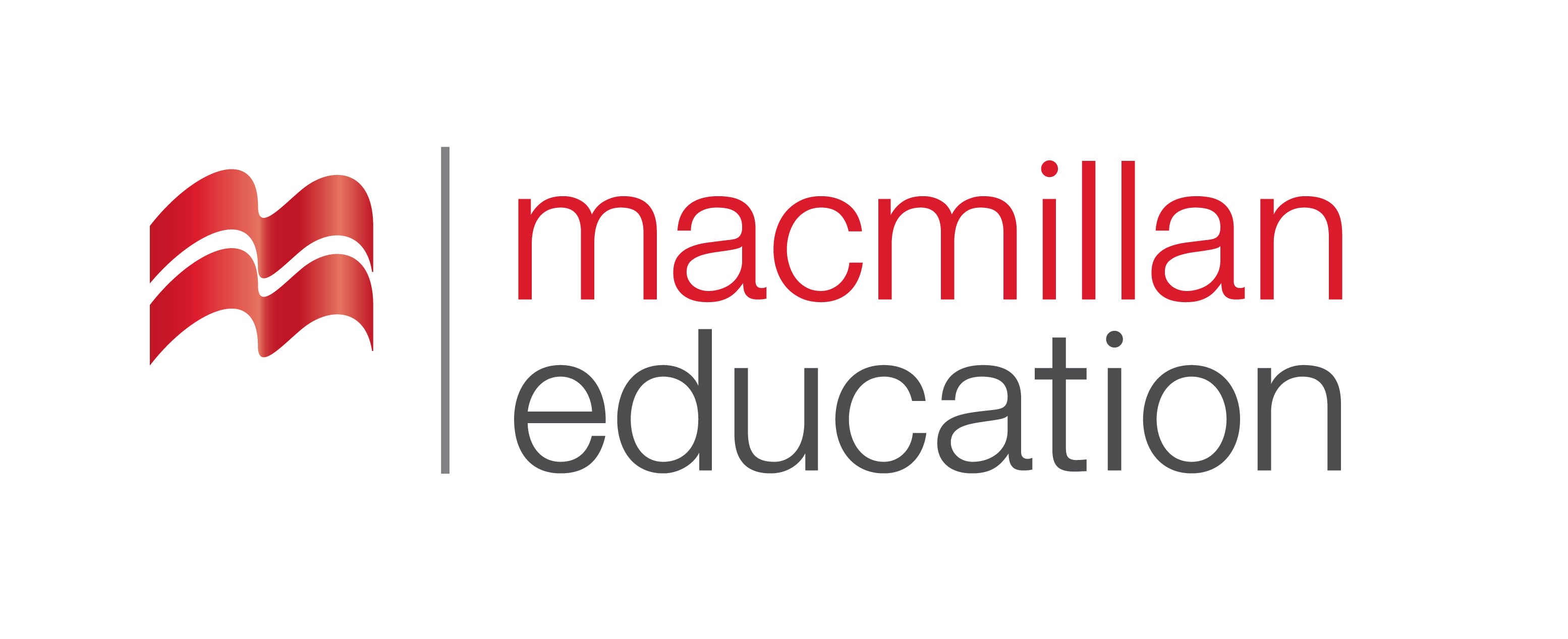 emergency room
(n.)
გადაუდებელი დახმარების კაბინეტი
bone fracture
(n.)
ძვლის გაბზარვა
Vocabulary
ლექსიკა
physician 
(n.)
ექიმი
intensive care unit 
(n.)
ინტენსიური თერაპიის ბლოკი
Vocabulary
ლექსიკა
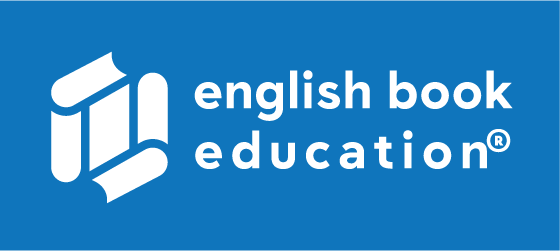 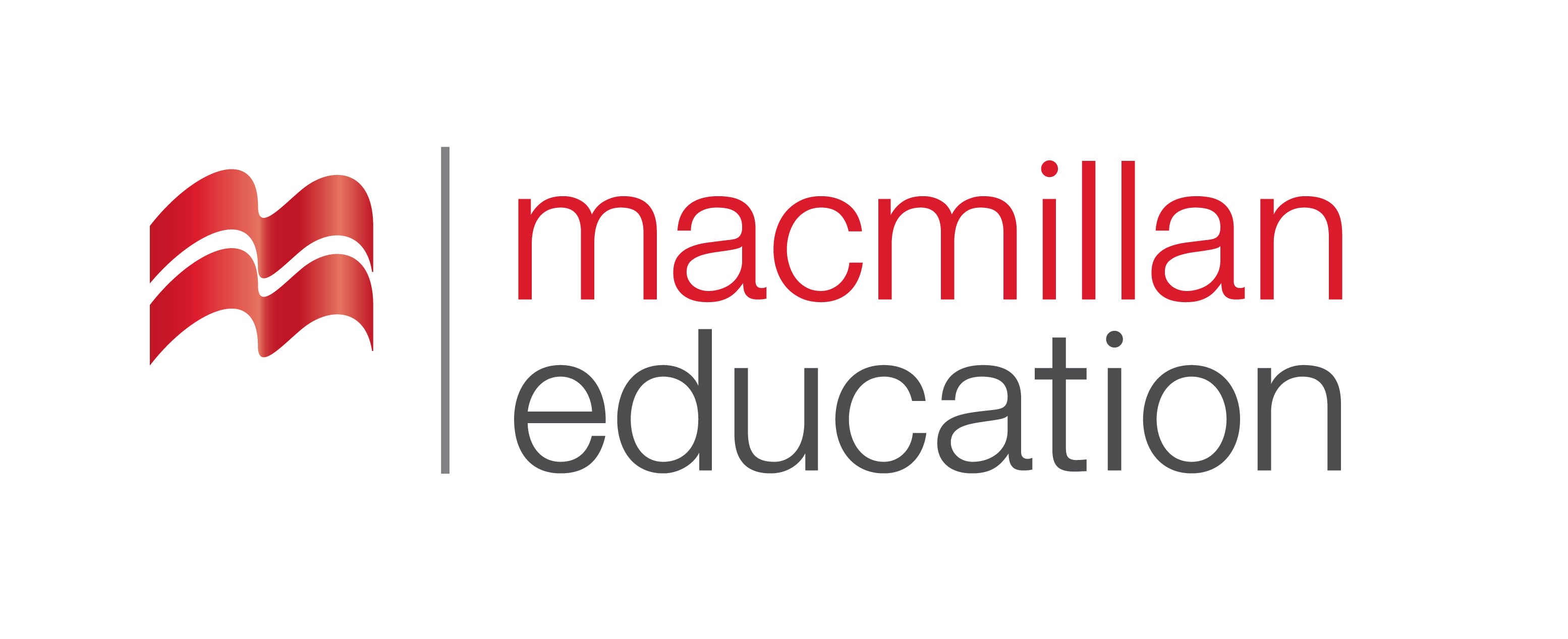 shot
(n.)
ნემსი, ინექცია
My grandmother needs a shot of insulin.
Vocabulary
ლექსიკა
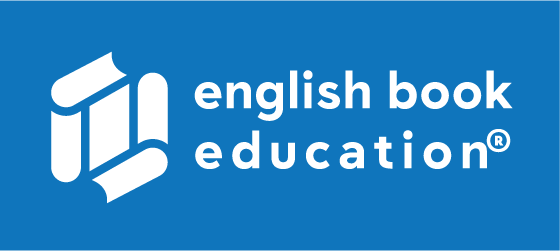 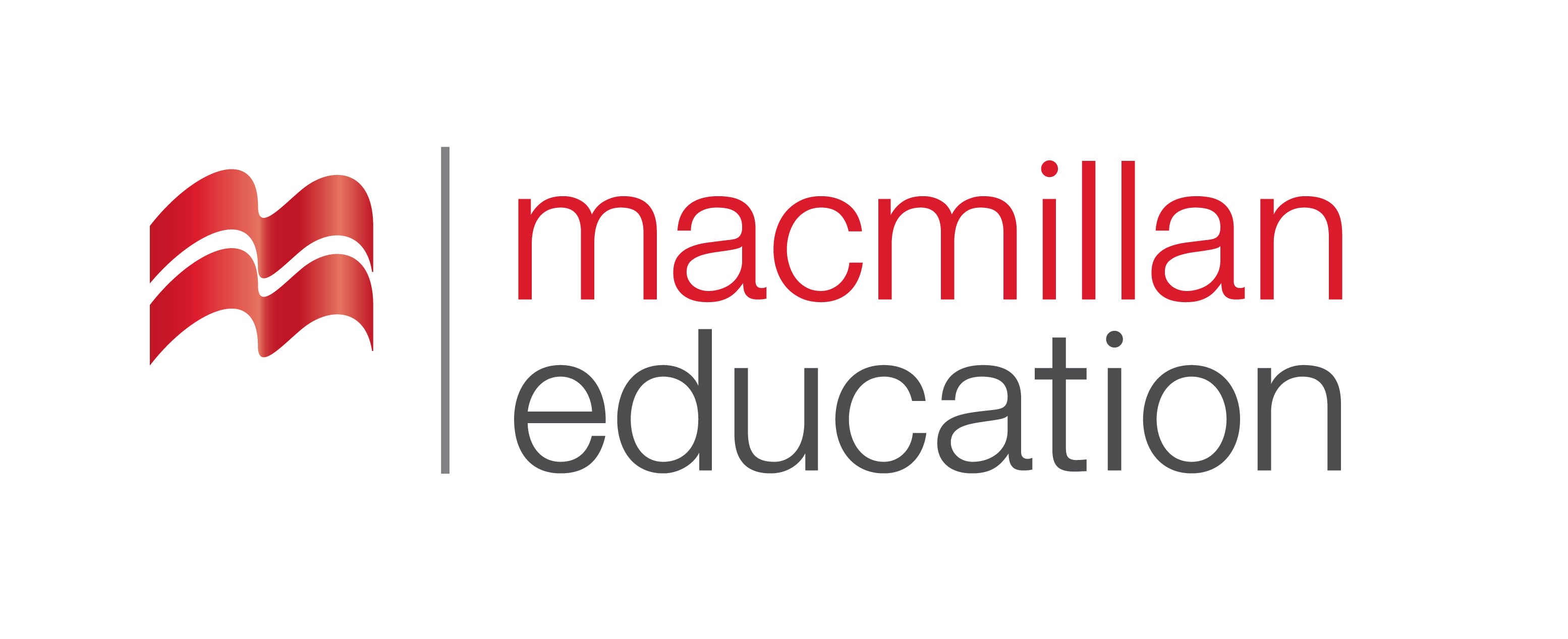 emergency room
(n.)
გადაუდებელი დახმარების კაბინეტი
The patient is in the emergency room, and he is in critical condition.
Vocabulary
ლექსიკა
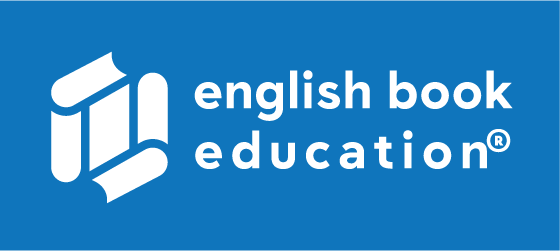 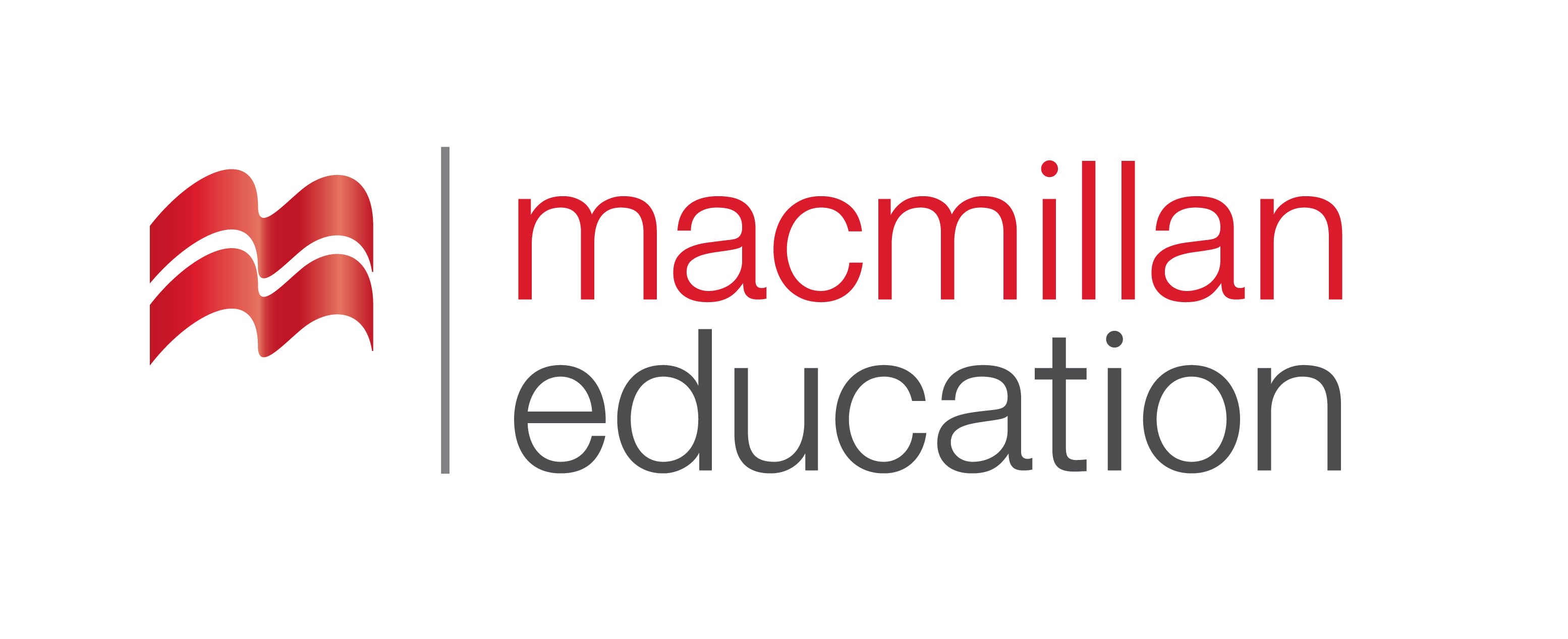 intensive care unit
(n.)
ინტენსიური თერაპიის ბლოკი
After the operation, the patient was moved to the intensive care unit.
Vocabulary
ლექსიკა
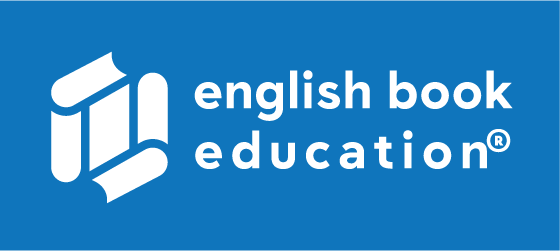 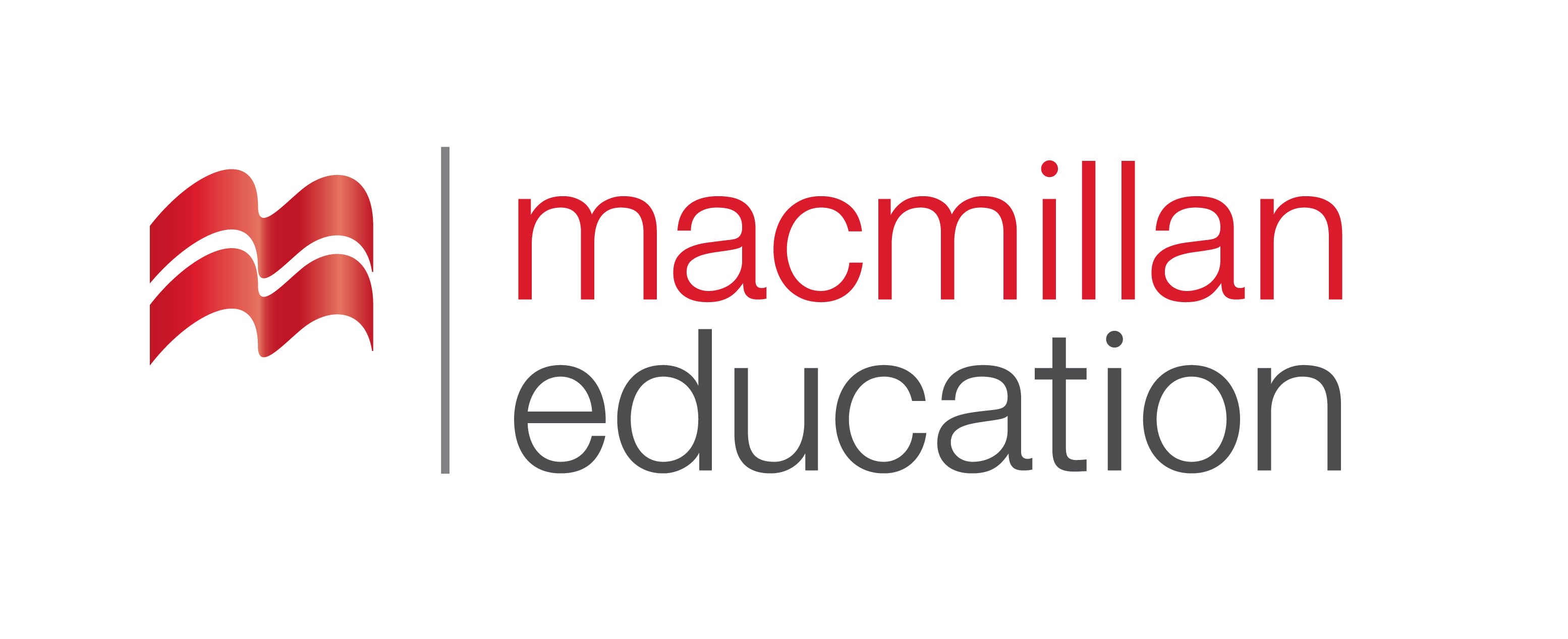 physician
(n.)
ექიმი
Physician will see you soon.
Vocabulary
ლექსიკა
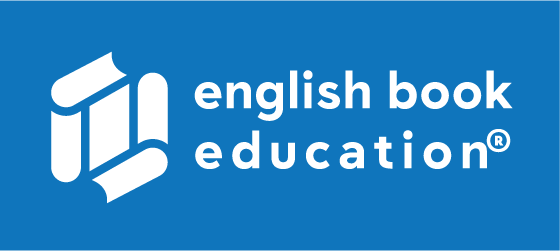 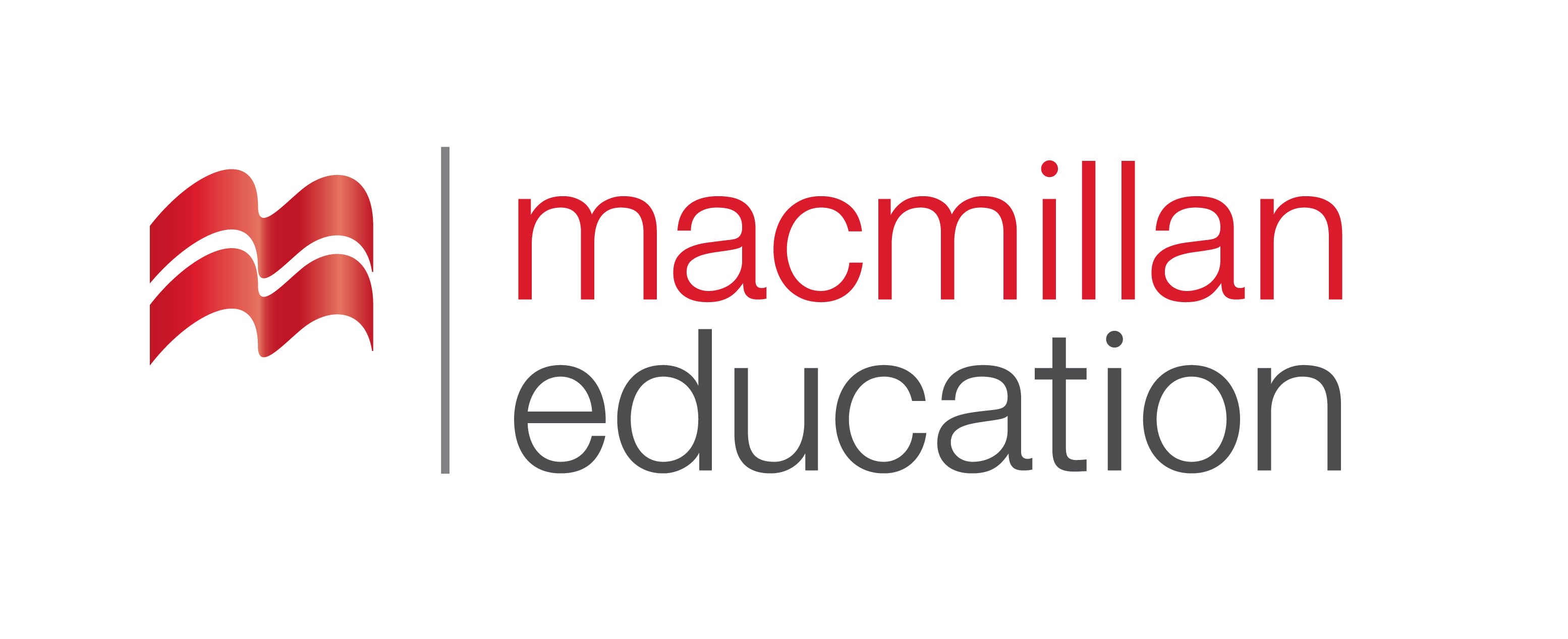 bone fracture
(n.)
ძვლის გაბზარვა
I fell down and had a serious bone fracture.
Vocabulary
ლექსიკა
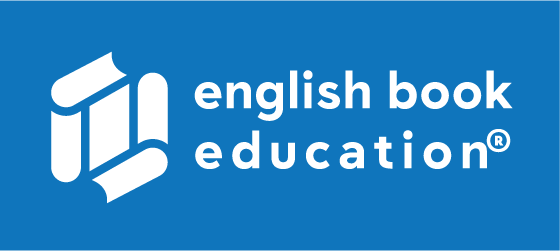 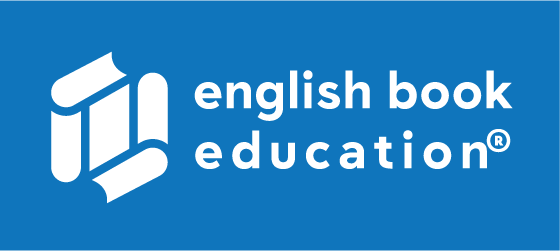 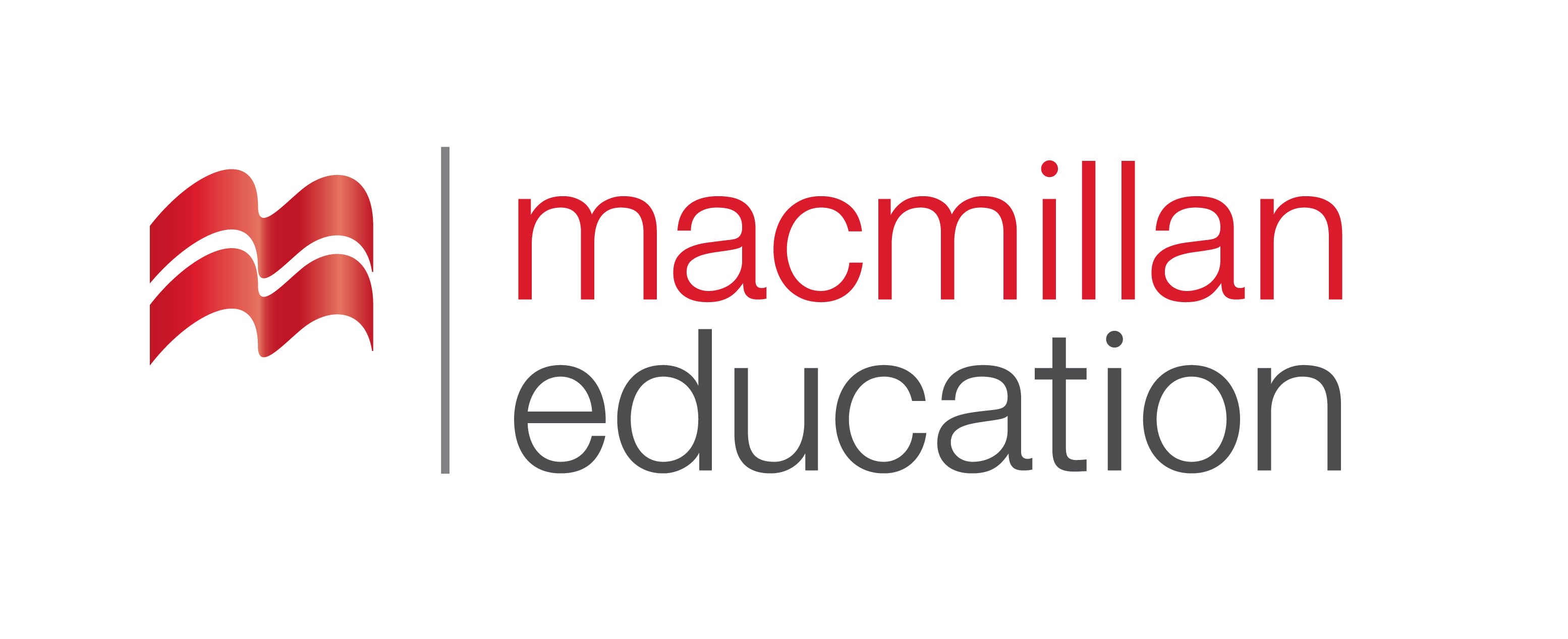 bone fracture
intensive care unit
physician
emergency room
shot
The part of the hospital where you go in the event of an emergency, or a condition that needs immediate medical attention.
Vocabulary
ლექსიკა
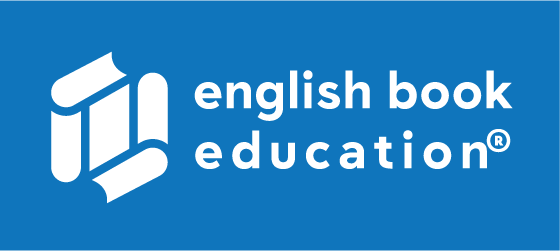 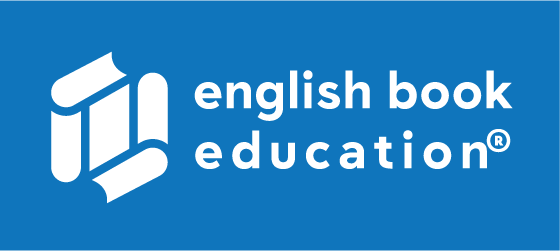 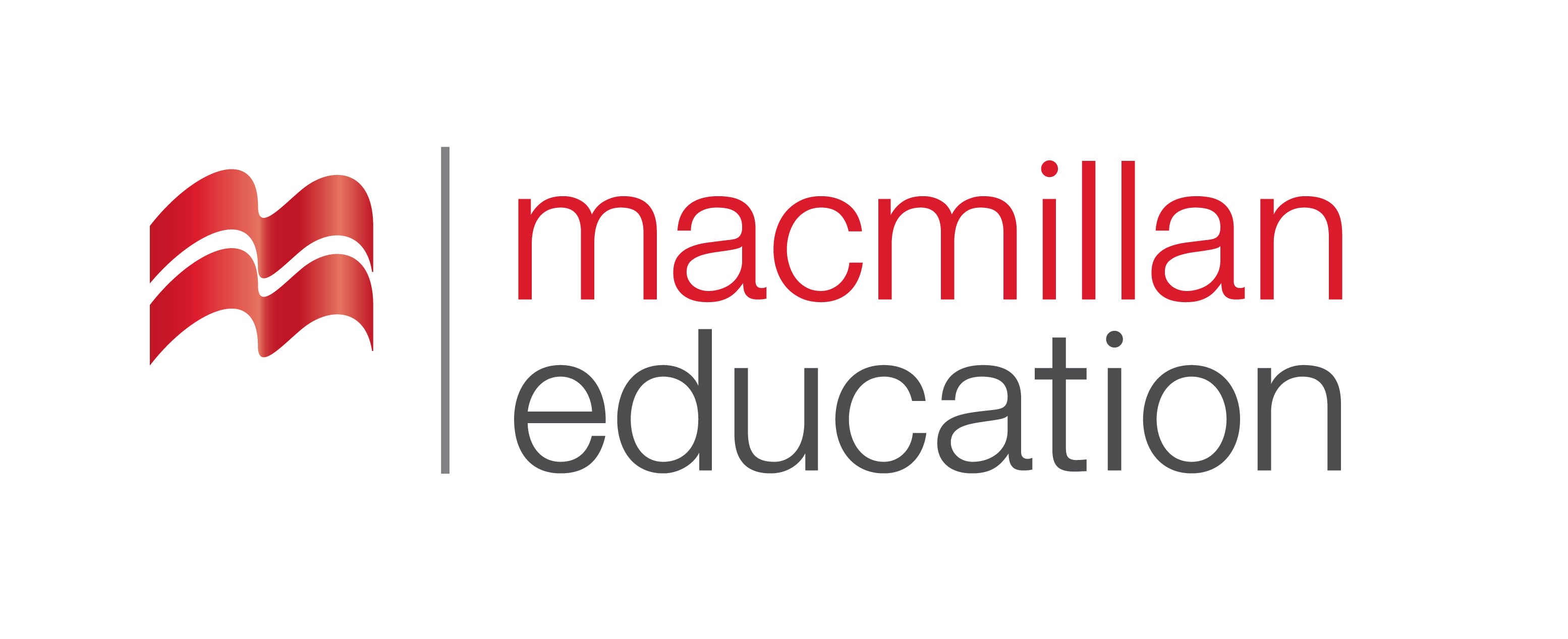 physician
shot
intensive care unit
bone fracture
Doses of medicine or vaccines administered by a needle.
Vocabulary
ლექსიკა
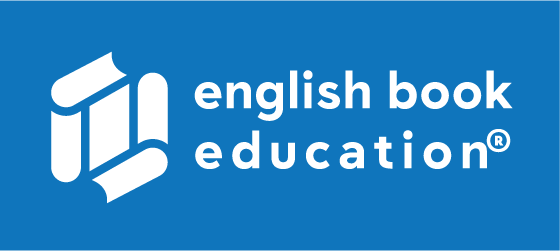 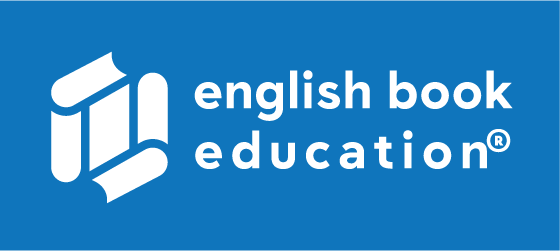 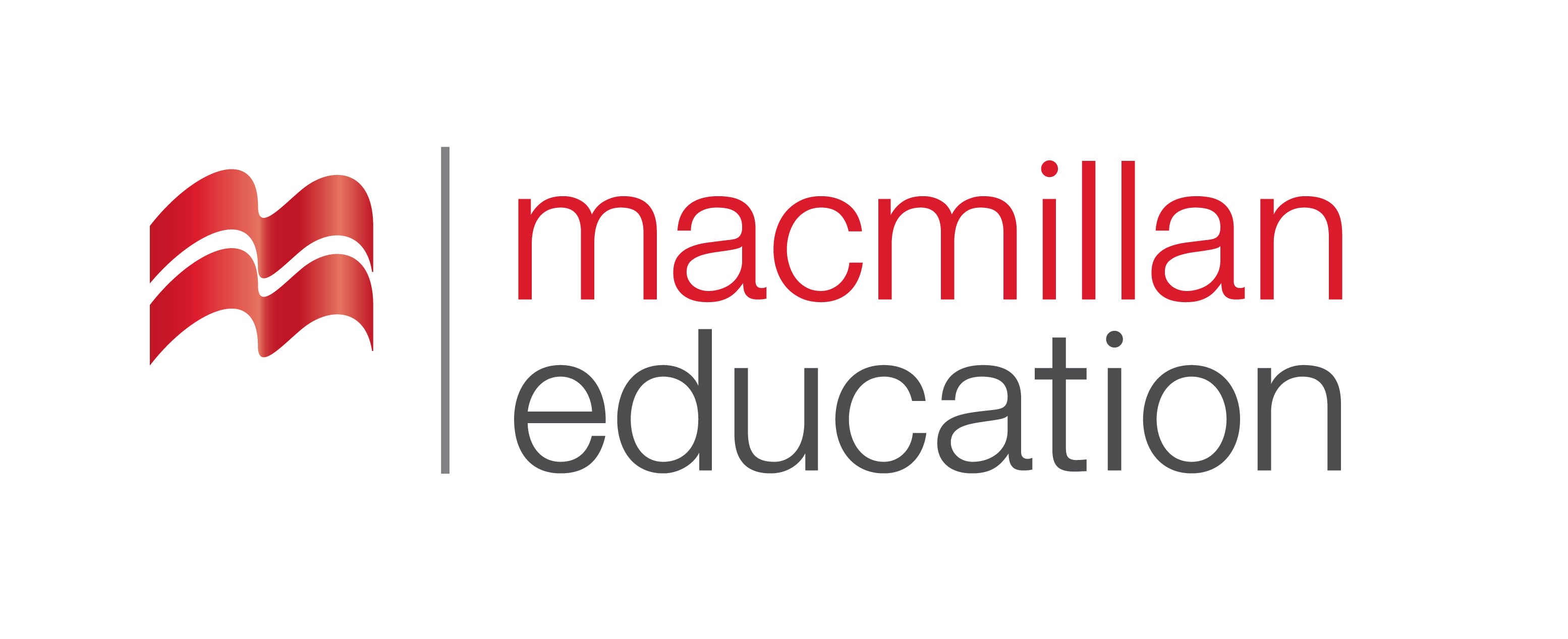 bone fracture
physician
intensive care unit
A situation in which one of your bones has been broken.
Vocabulary
ლექსიკა
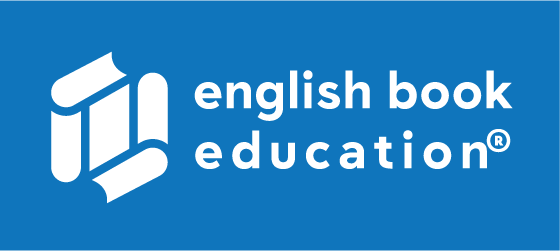 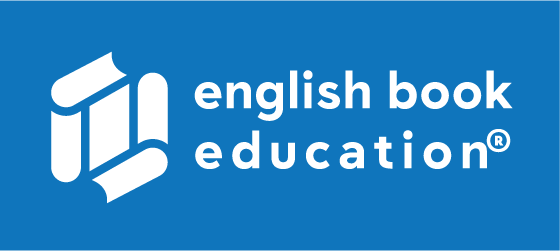 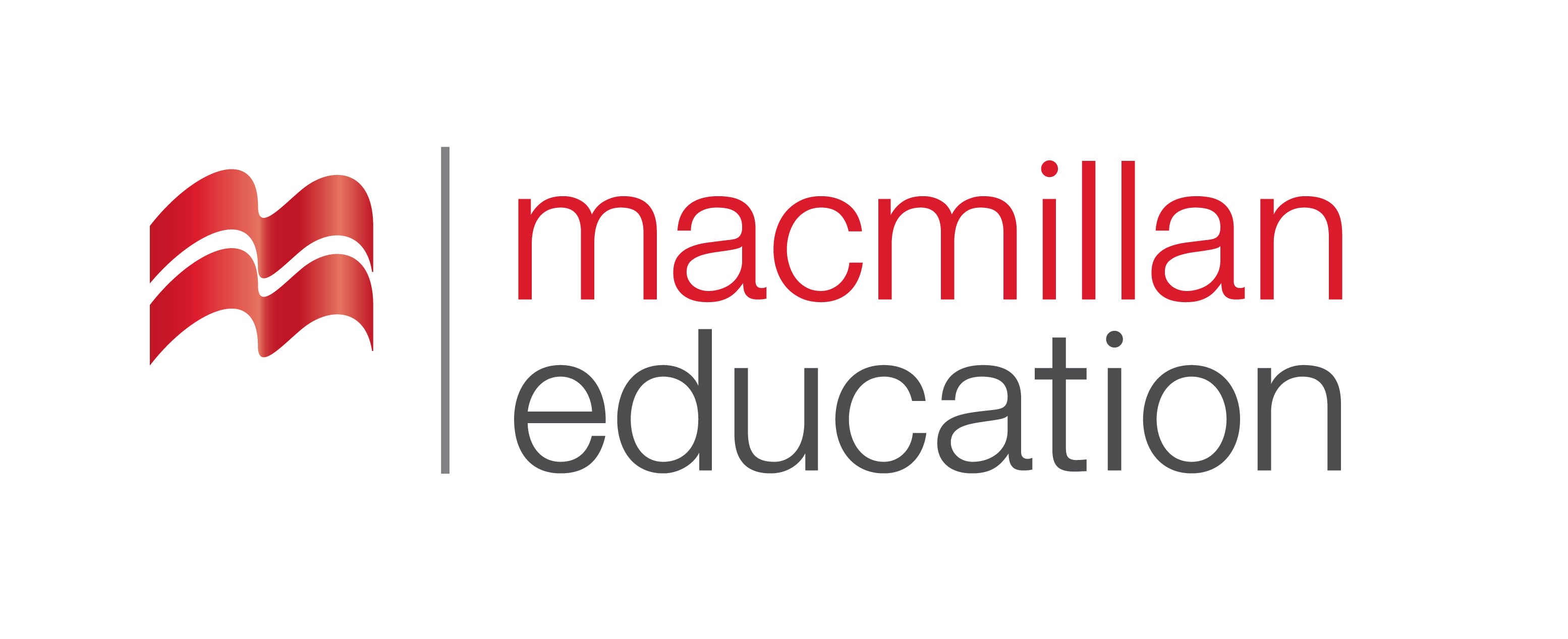 intensive care unit
physician
Another word for a doctor.
Vocabulary
ლექსიკა
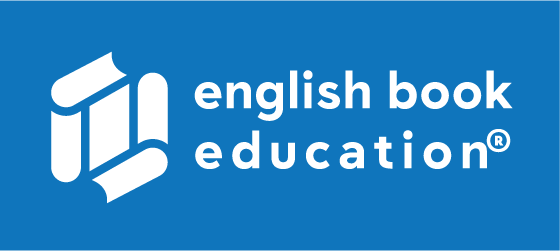 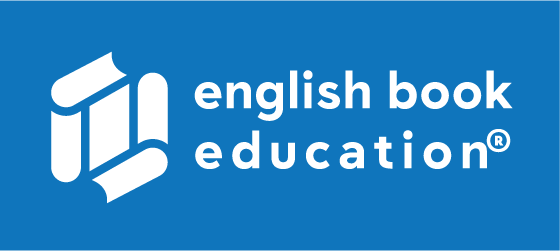 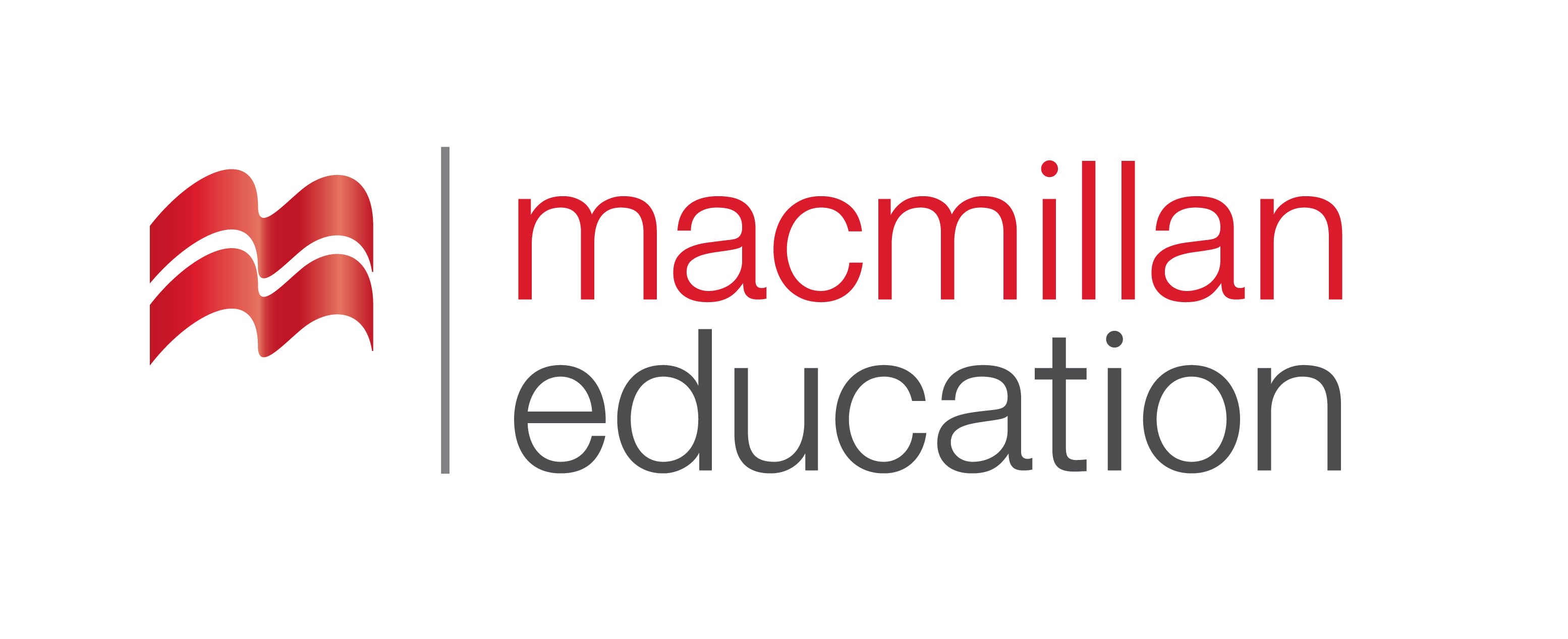 intensive care unit
The part of the hospital where you are admitted to stay if you need continuous monitoring or care.
blood circulation
(n.)
სისხლის ცირკულაცია
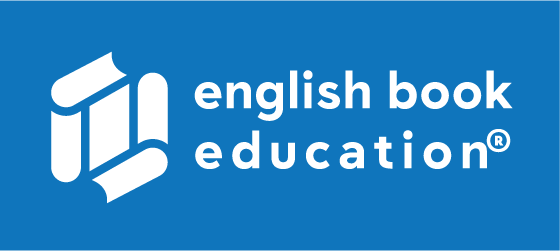 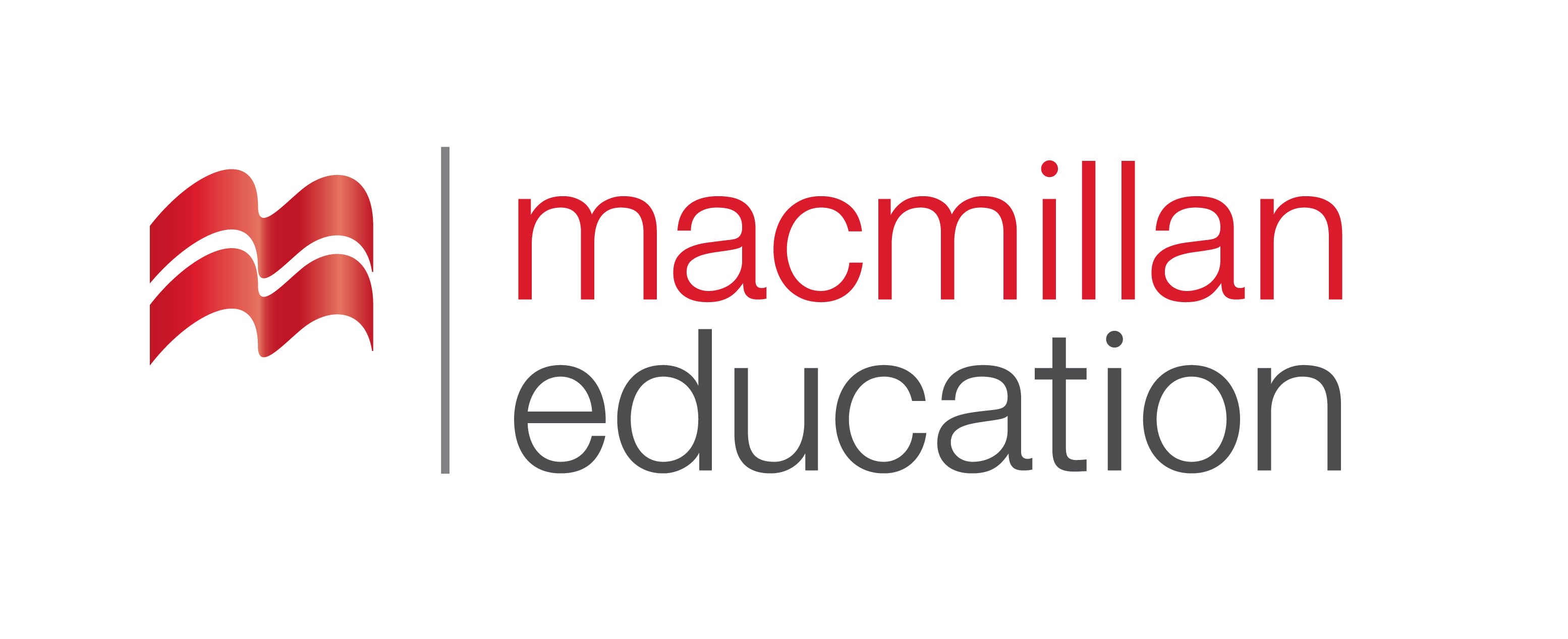 Vocabulary
ლექსიკა
therapy
(n.)
თერაპია
bloodstream
(n.)
სისხლის მიმოქცევა
endorphin
(n.)
ენდორფინი
phoney
(adj.)
ცრუ, ყალბი



,
practitioner
(n.)
პრაქტიკოსი
Vocabulary
ლექსიკა
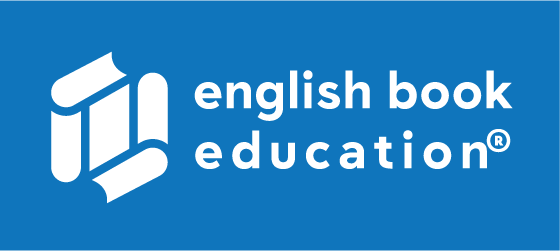 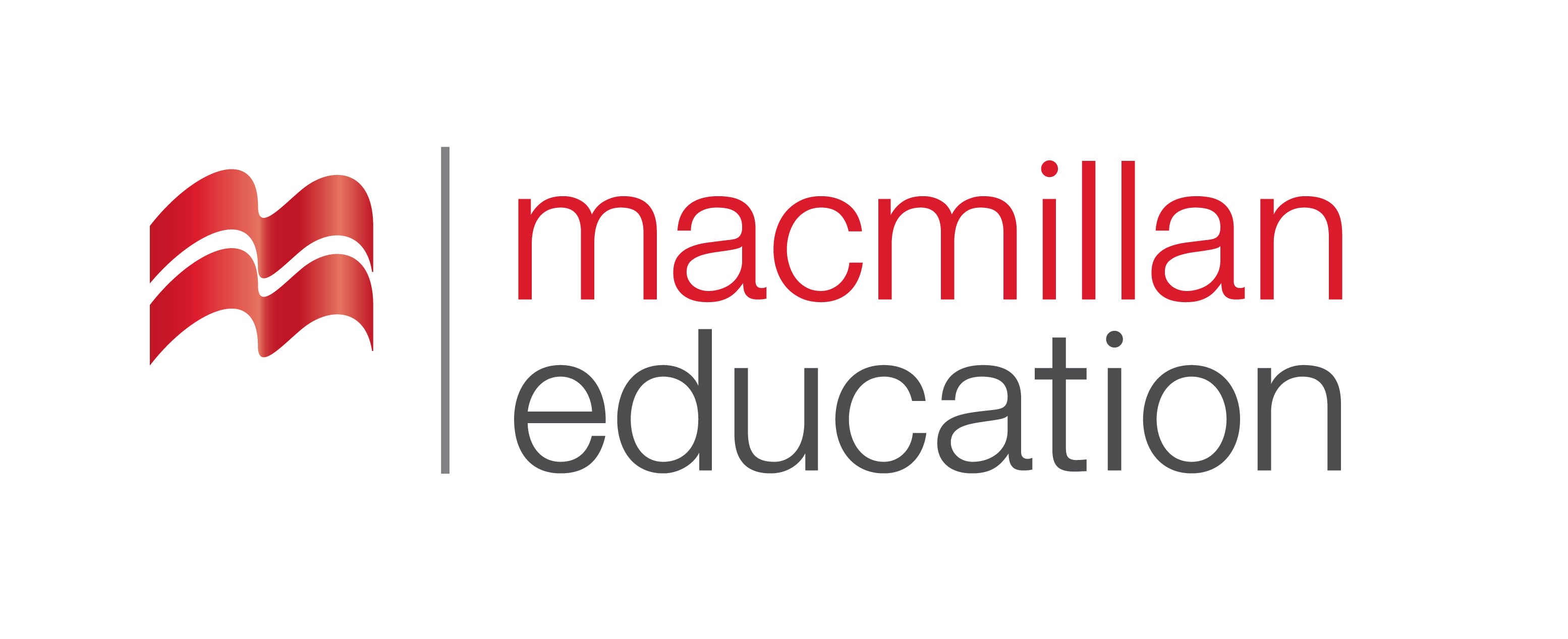 blood circulation 
(n.)
სისხლის ცირკულაცია
Certain drugs help blood circulation.
Vocabulary
ლექსიკა
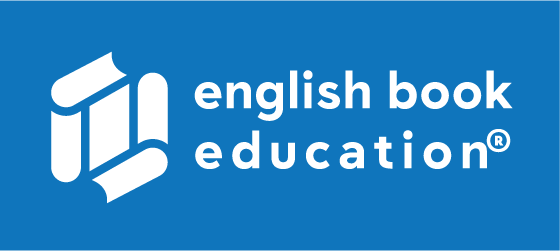 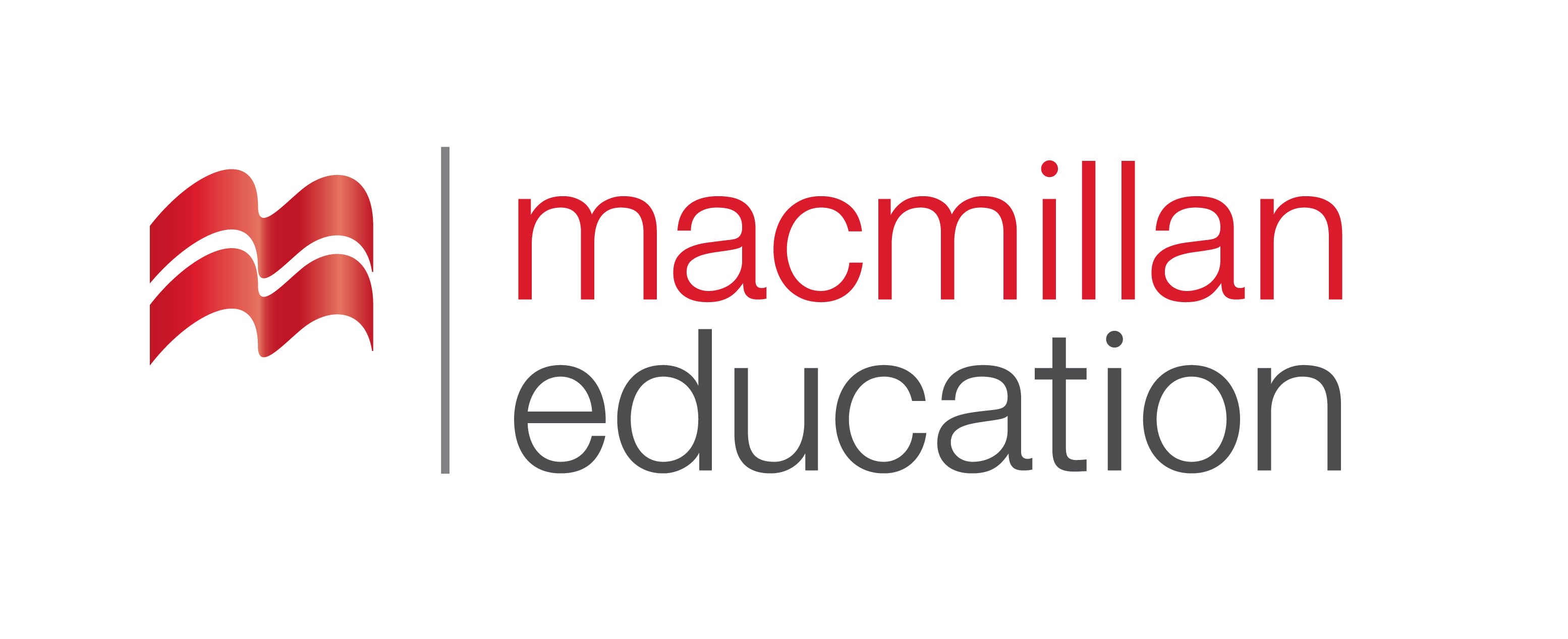 bloodstream
(n.)
სისხლის მიმოქცევა
Exercise will affect your bloodstream.
Vocabulary
ლექსიკა
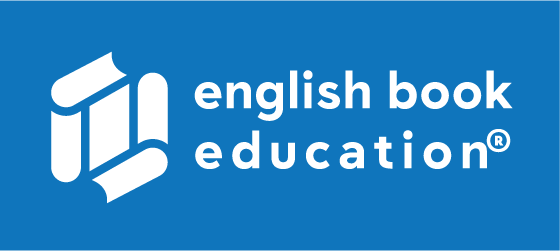 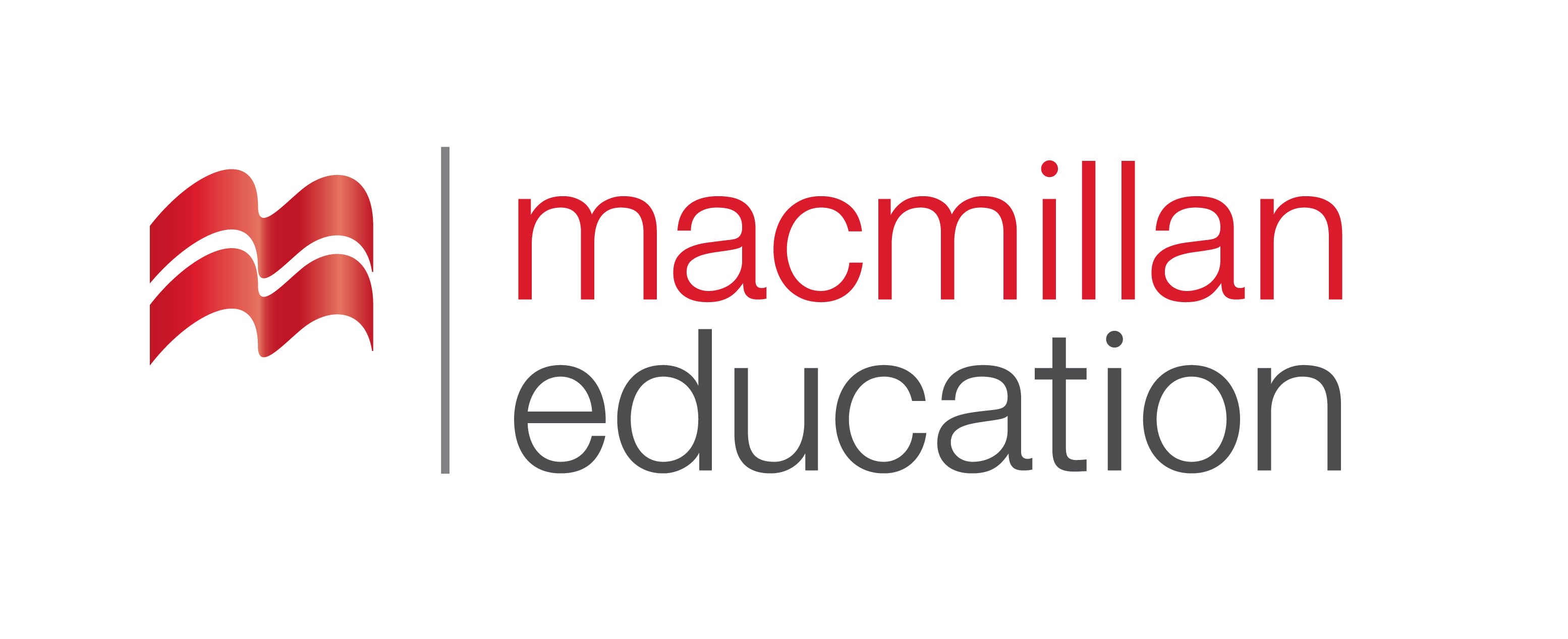 endorphin
(n.)
ენდორფინი
Chocolate helps endorphin release.
Vocabulary
ლექსიკა
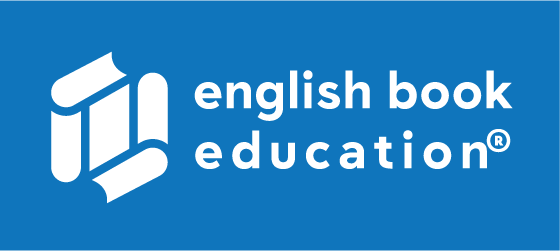 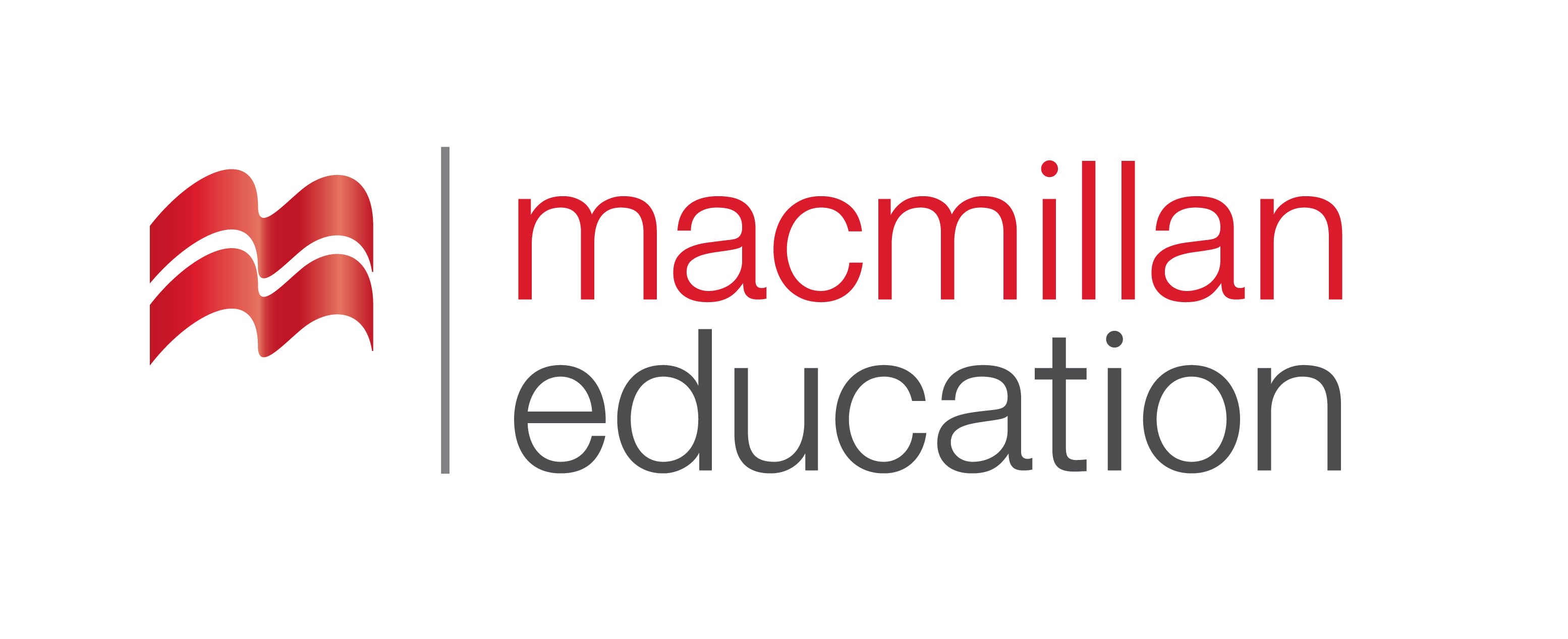 phoney
(adj.)
ცრუ, ყალბი
Phoney people are not good friends.
Vocabulary
ლექსიკა
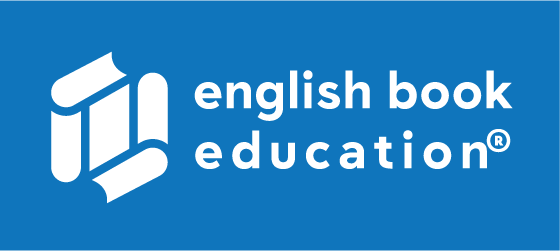 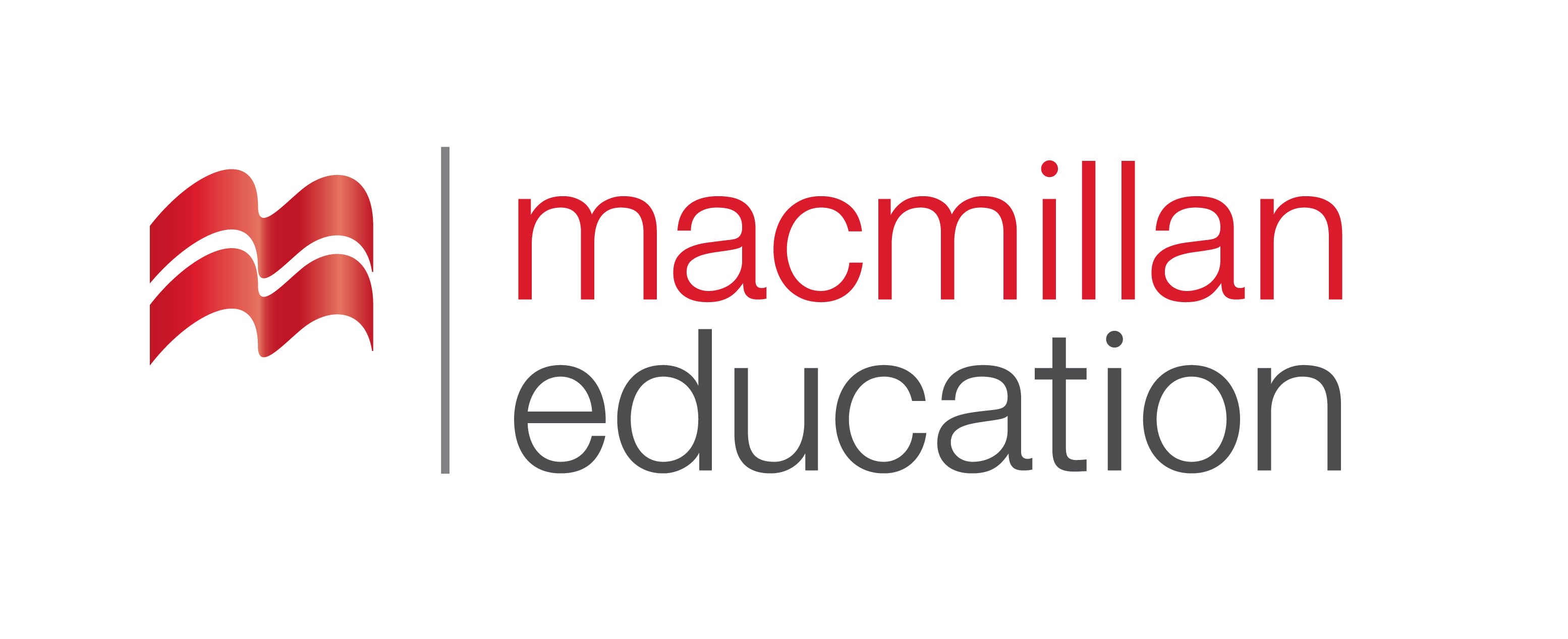 practitioner
(n.)
პრაქტიკოსი
Practitioner doctors are very busy.
Vocabulary
ლექსიკა
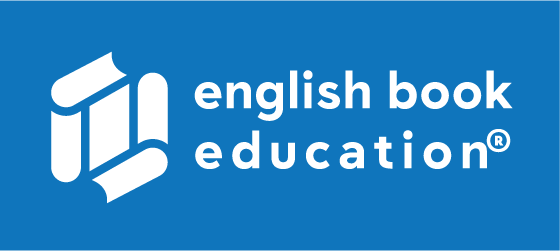 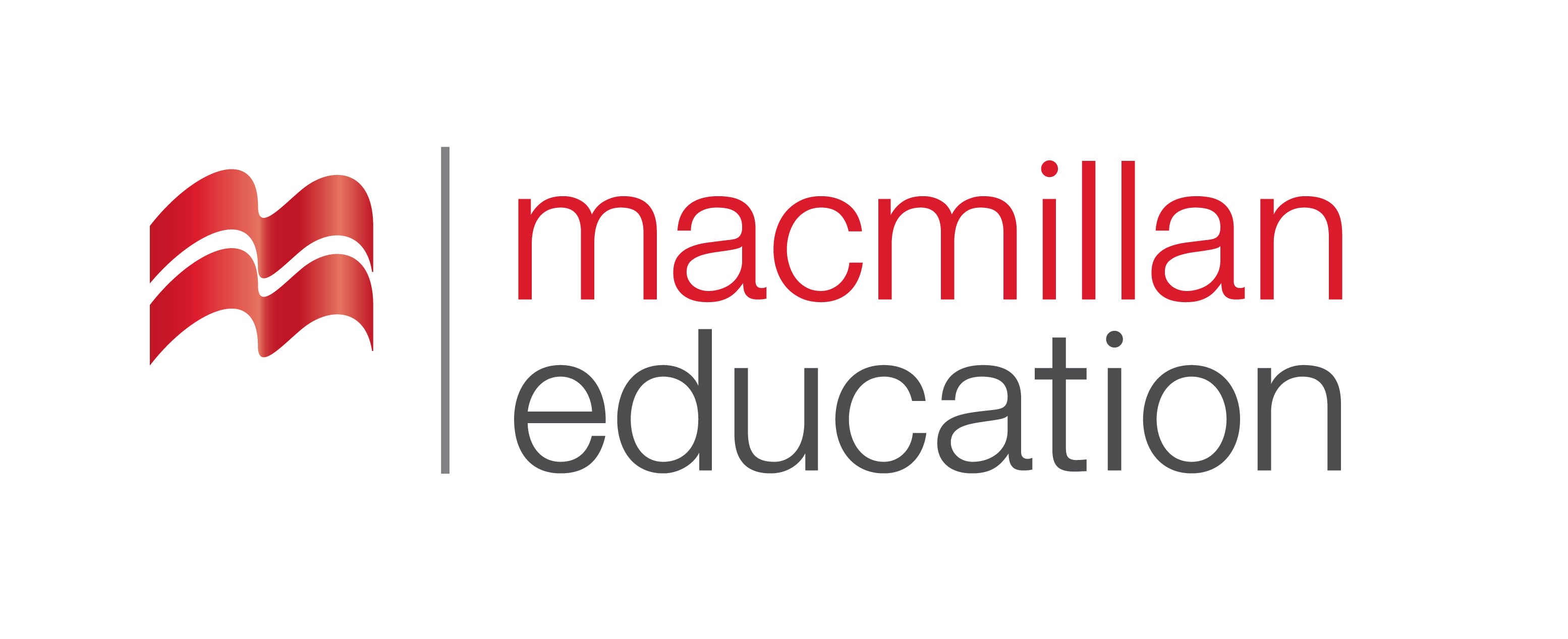 therapy 
(n.)
თერაპია
After surgery, you might need therapy.
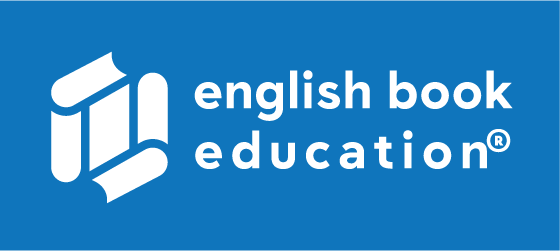 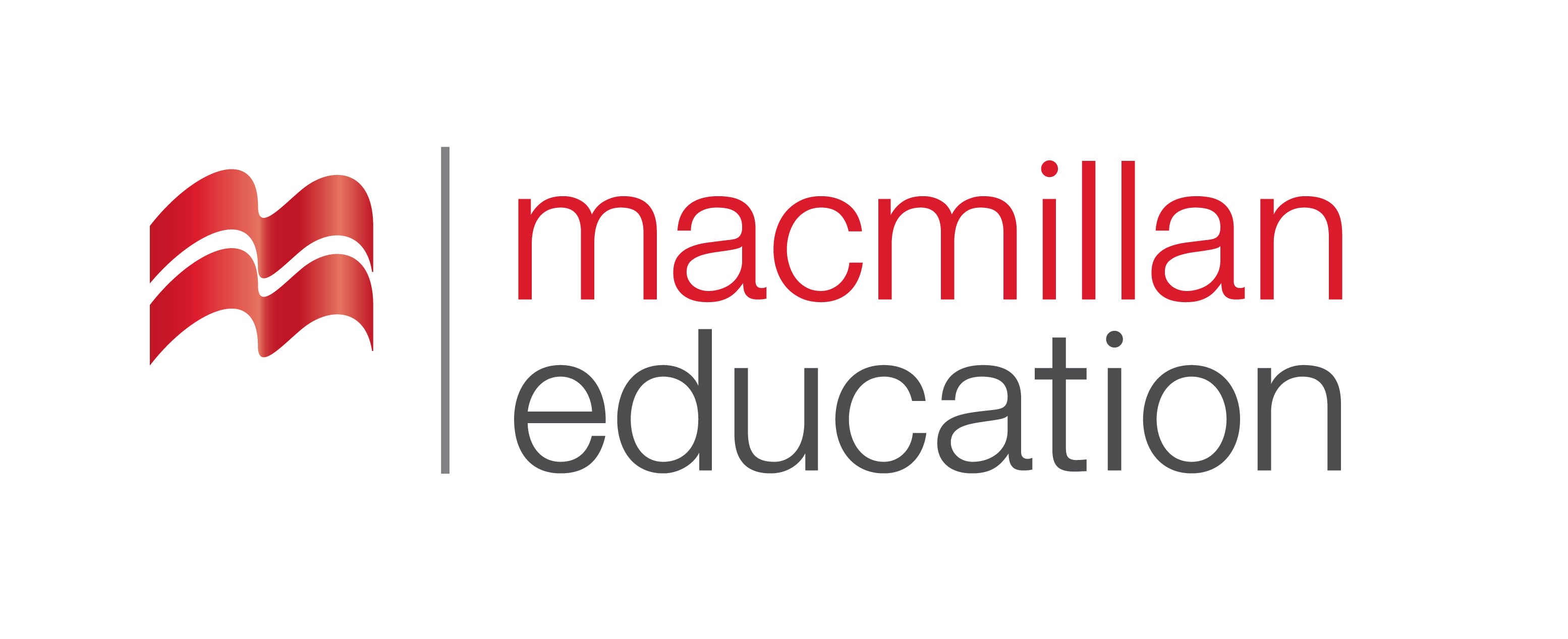 Reading Comprehension
წაკითხულის გააზრება
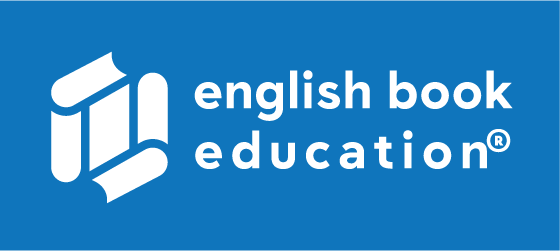 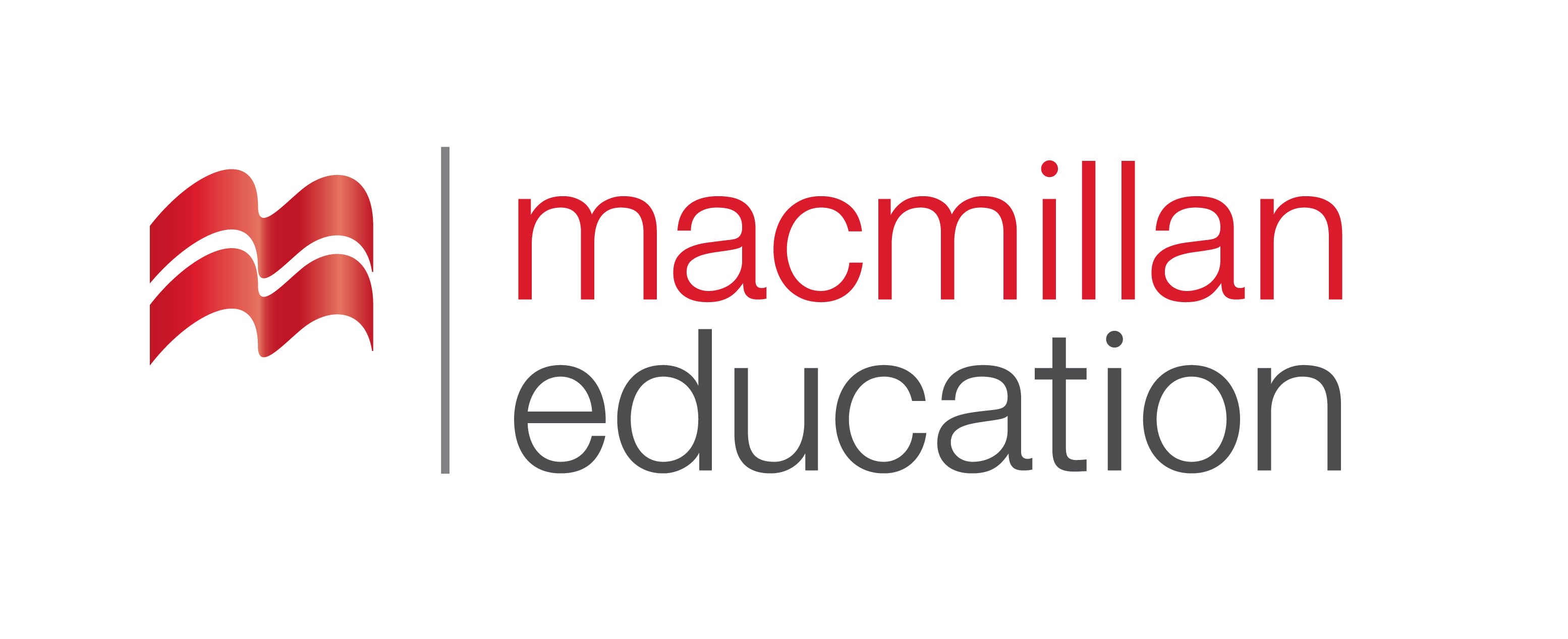 Reading Comprehension
წაკითხულის გააზრება
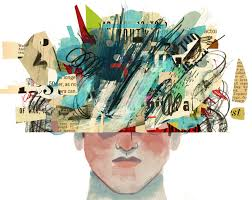 What gets you stressed? What symptoms do you typically experience?
What was the most stressful period you have ever experienced?
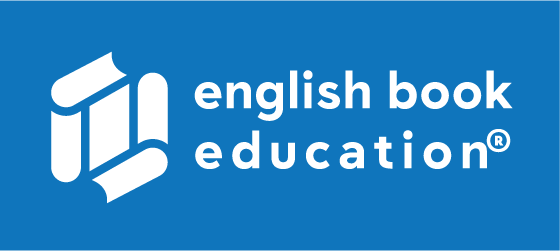 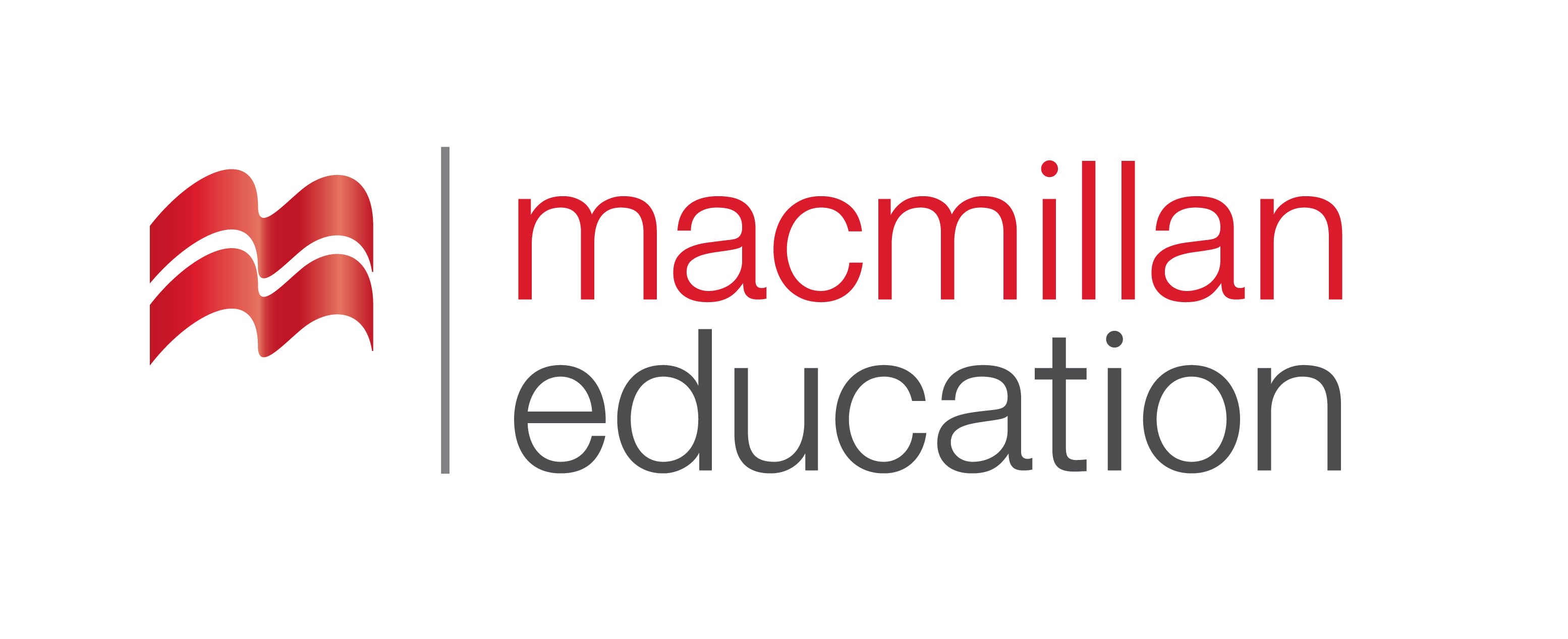 Have you ever laughed until you cried and then felt an immediate sense of peace afterwards? It has always been said that laughter is the best medicine, and medical research now points to laughter as an important part of managing and reducing stress. It’s like a workout for your insides, which helps to provide a physical and emotional release from stress.

Laughing is free and natural, and according to research, it has numerous other health benefits including providing a good workout for your heart. It can help strengthen your immune system and improve the overall blood circulation in your body. Laughter also reduces high levels of cortisone in the bloodstream and increases the production of endorphins, which lighten an unhappy disposition and reduce pain.
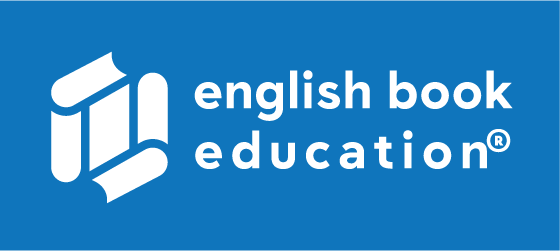 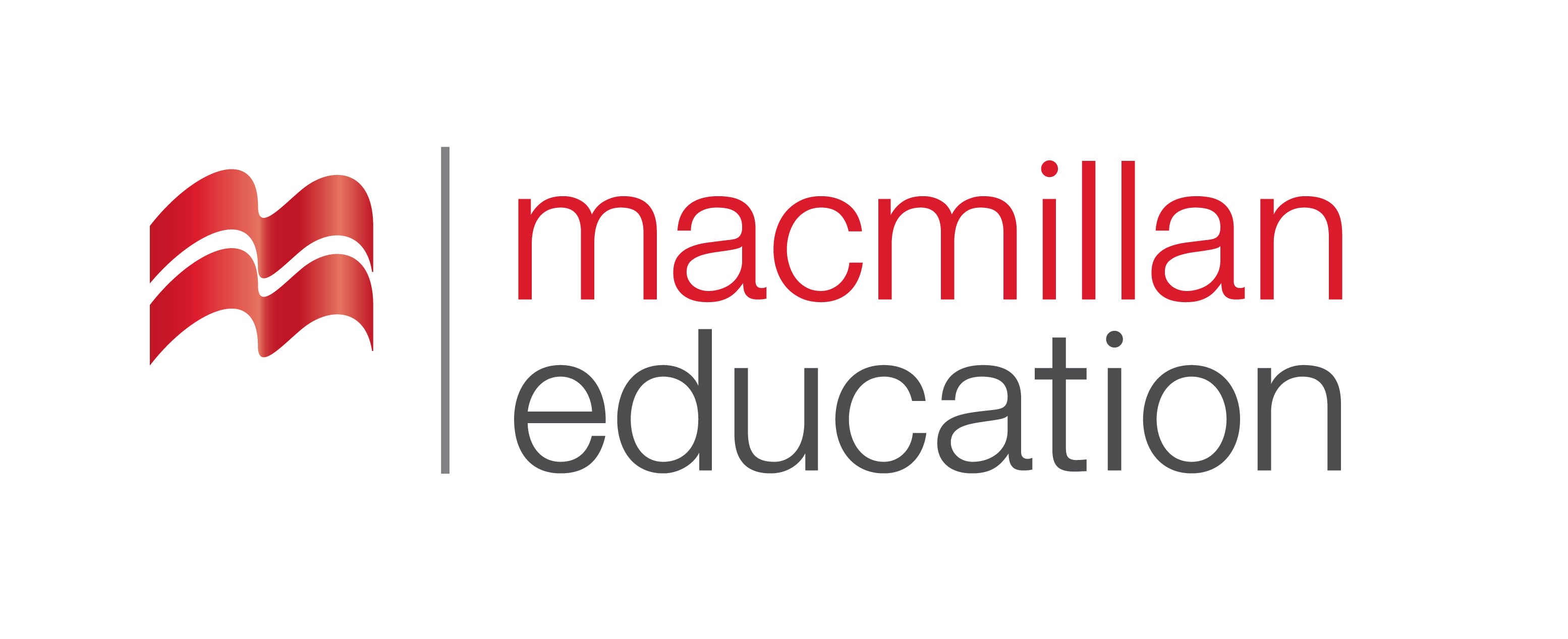 Interestingly enough, even if you haven’t got anything to laugh about, faking it works just as well. The fact is that your body can’t tell the difference between a real laugh and a phoney one. All laughter, whether real or faked, produces the same results. Alternative health practitioners, in recognition of this fact, have set up laughing yoga studios and humour therapy clinics worldwide to provide an antidote to the stressed-out lives many people are living today.
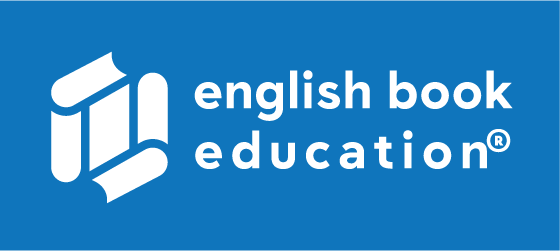 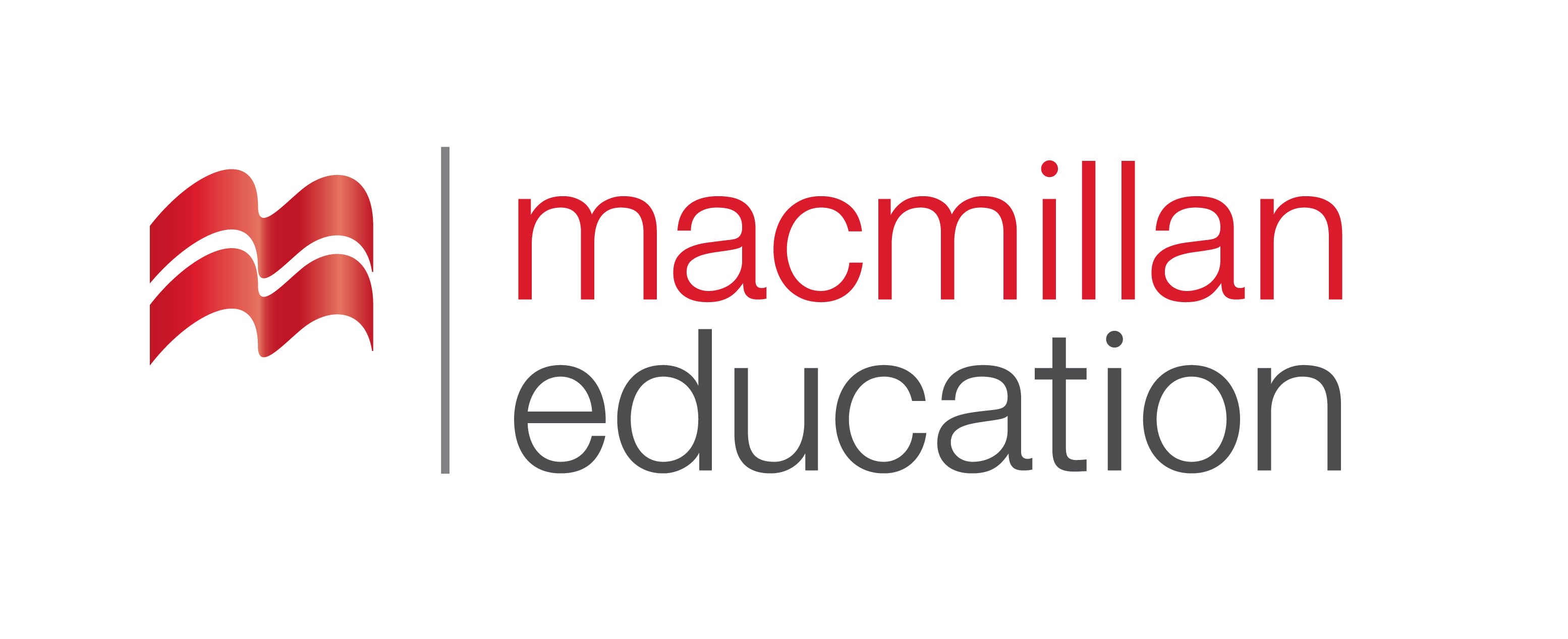 So think about all the people around you who could use a good laugh. Try smiling more and bringing more laughter into your day. When you’re feeling stressed, think about a giggling baby, a playful puppy or a joke you heard recently, and crack a smile or have a good chuckle. Remember, laughter is infectious, and your own private chuckle could very easily spread to your friends, family members or colleagues. You were stressing out before, now you will all enjoy a good laugh and feel better about life.
Reading Activity
კითხვის დავალება
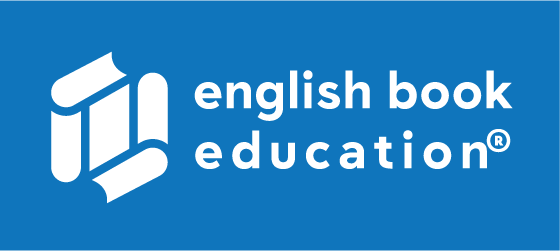 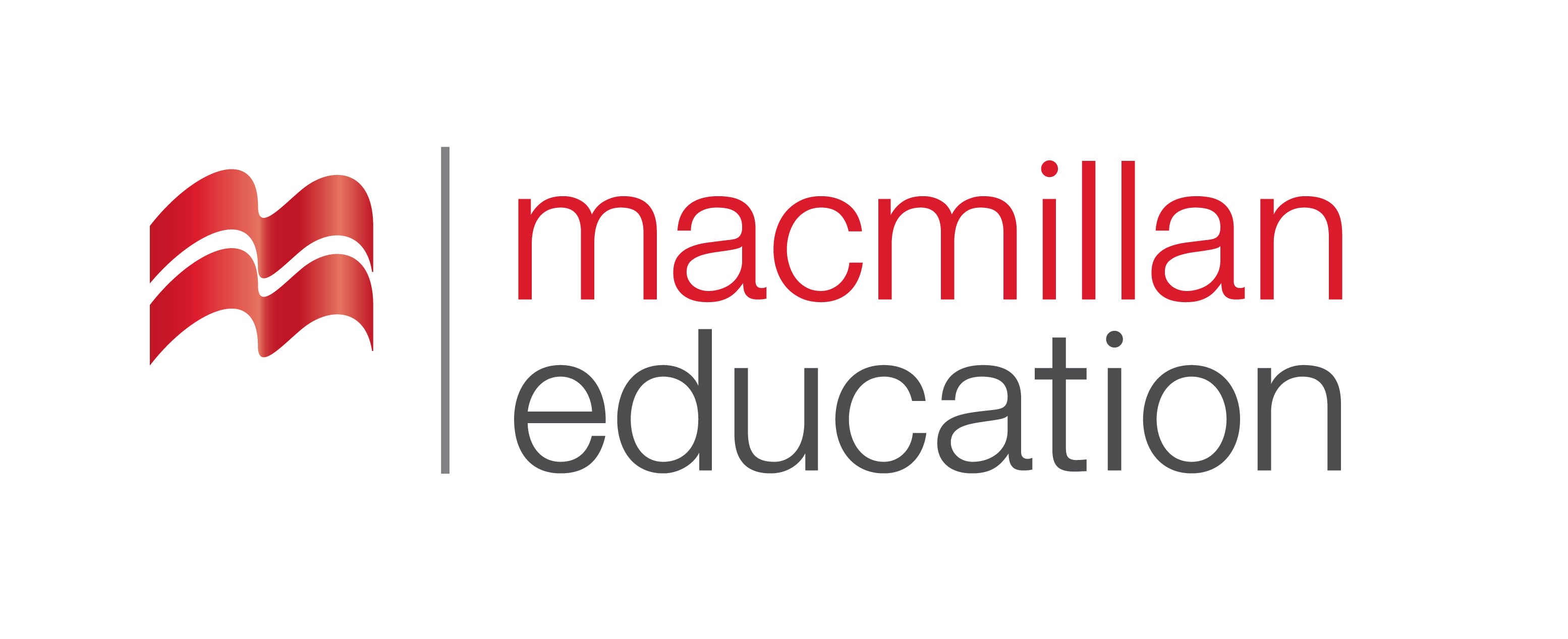 False
Reading Activity
კითხვის დავალება
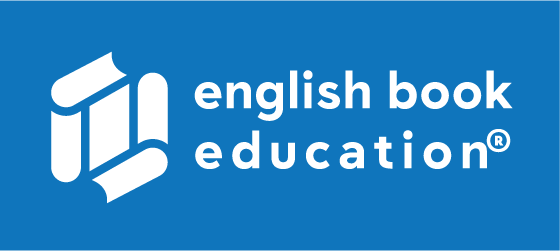 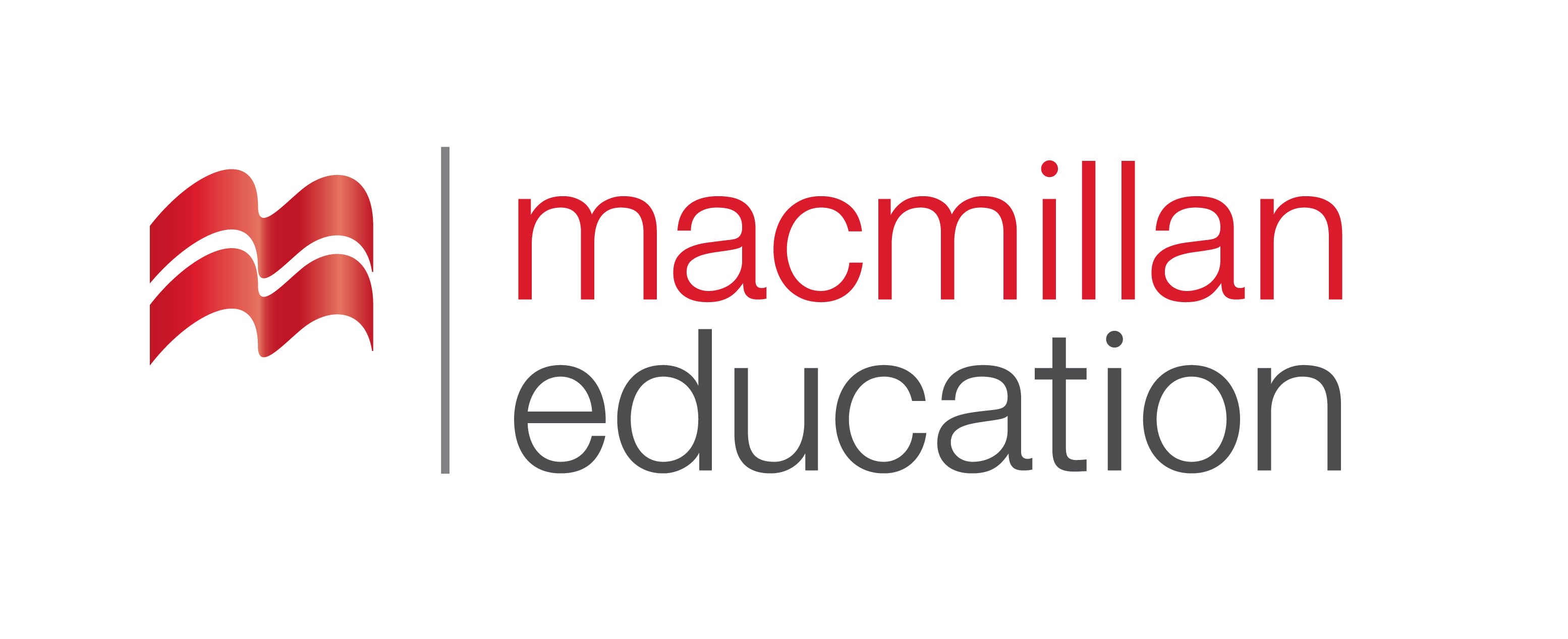 False
Reading Activity
კითხვის დავალება
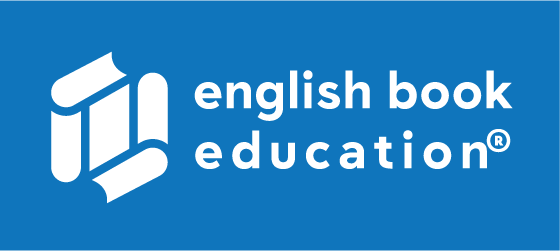 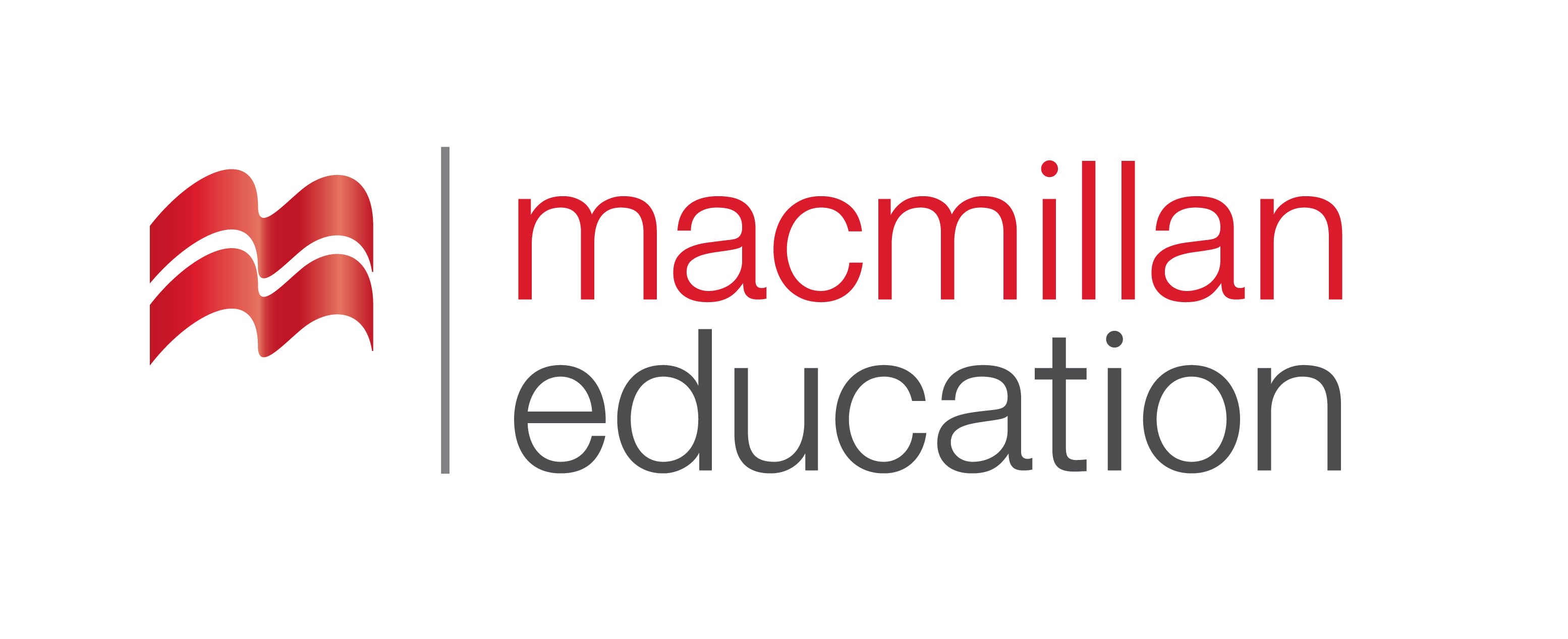 False
Reading Activity
კითხვის დავალება
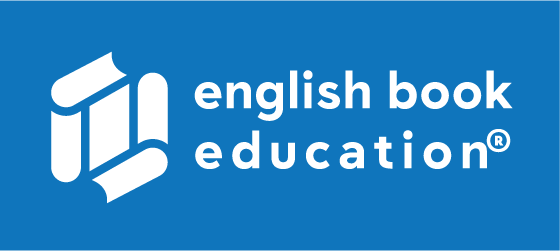 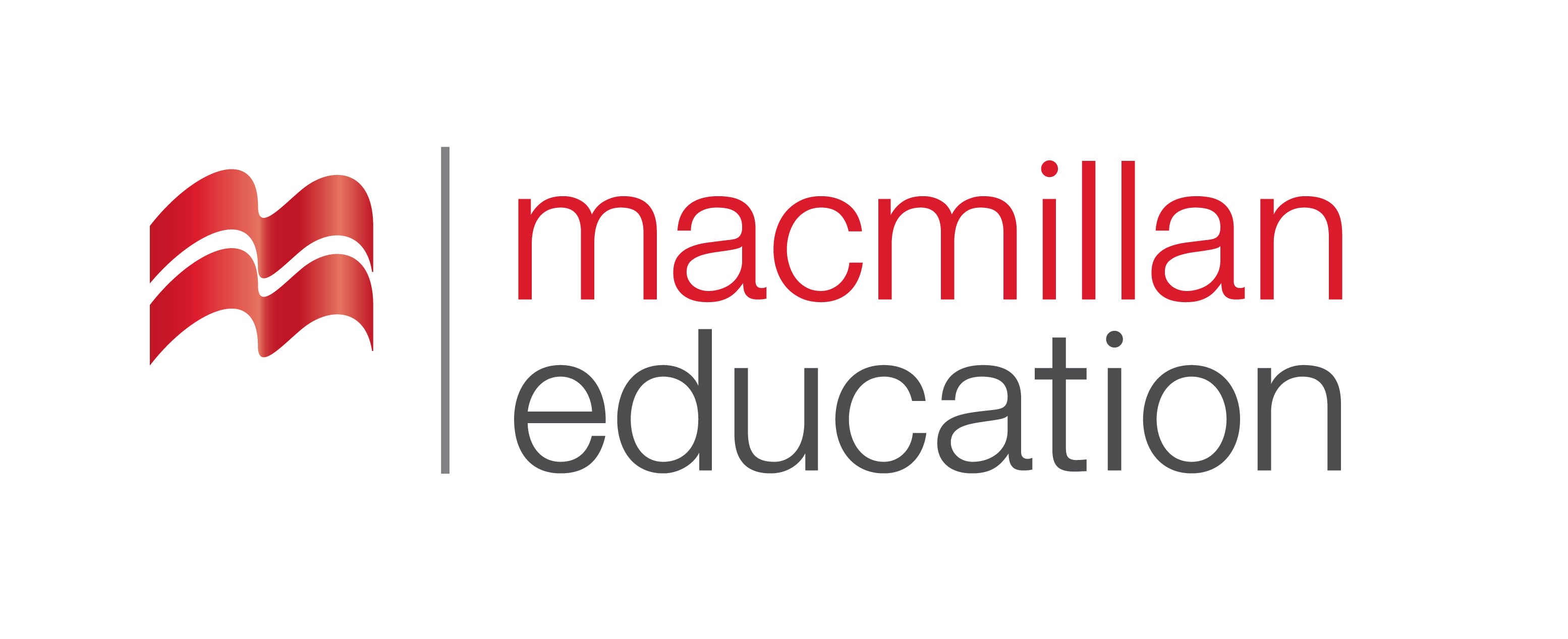 True
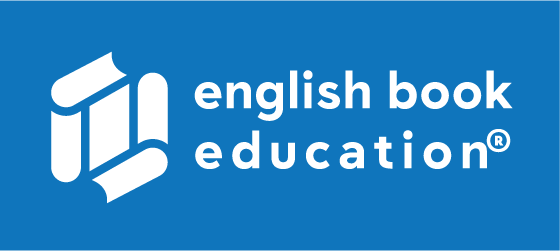 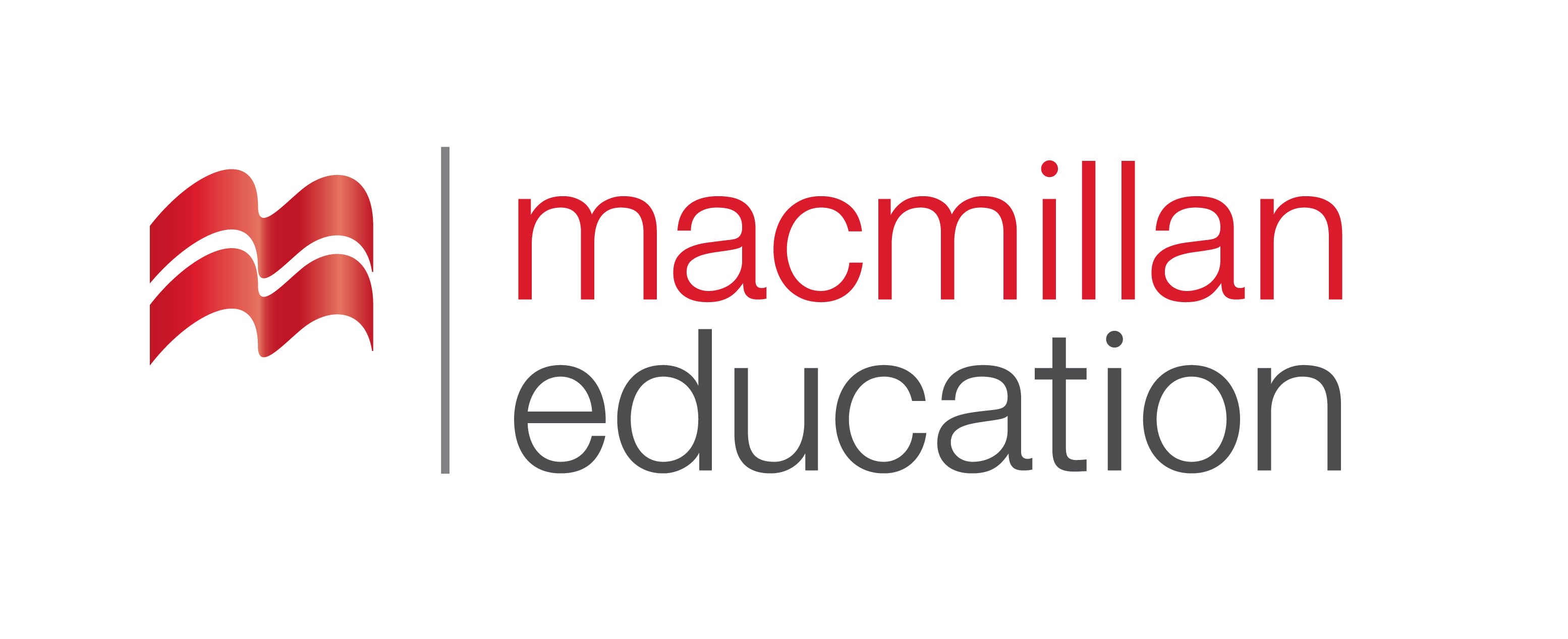 Grammar
გრამატიკა
You were stressing out before, now you will all enjoy a good laugh and feel better about life!
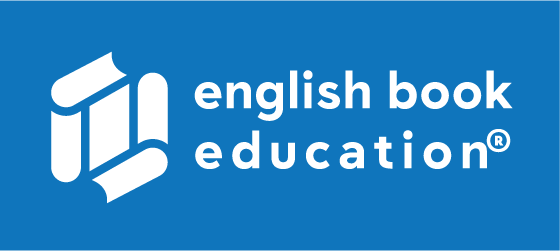 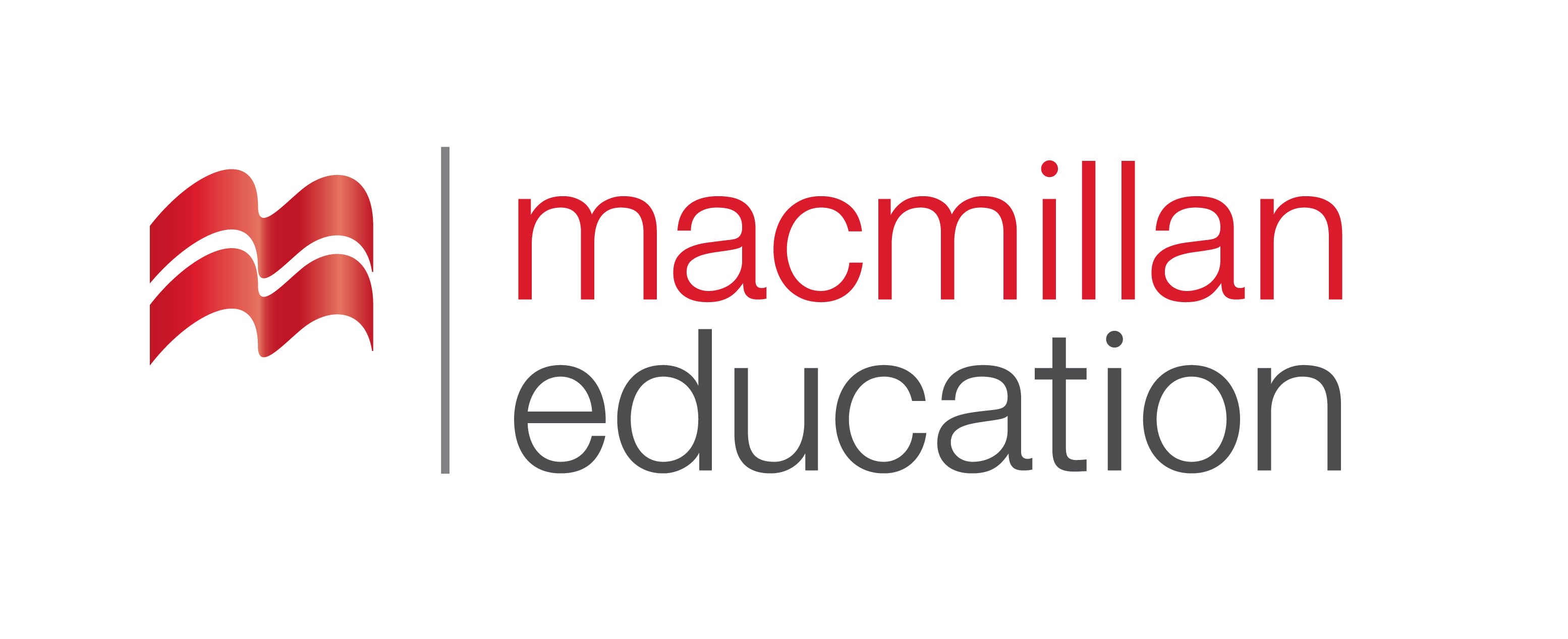 Grammar
გრამატიკა
The Past Continuous is used:

To put emphasis on the course of an action in the past.

He was playing football.
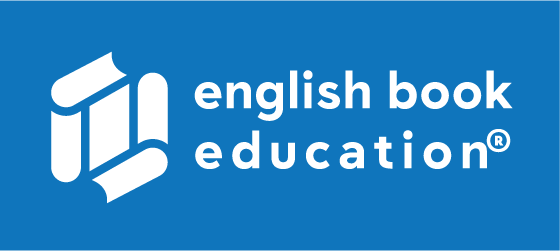 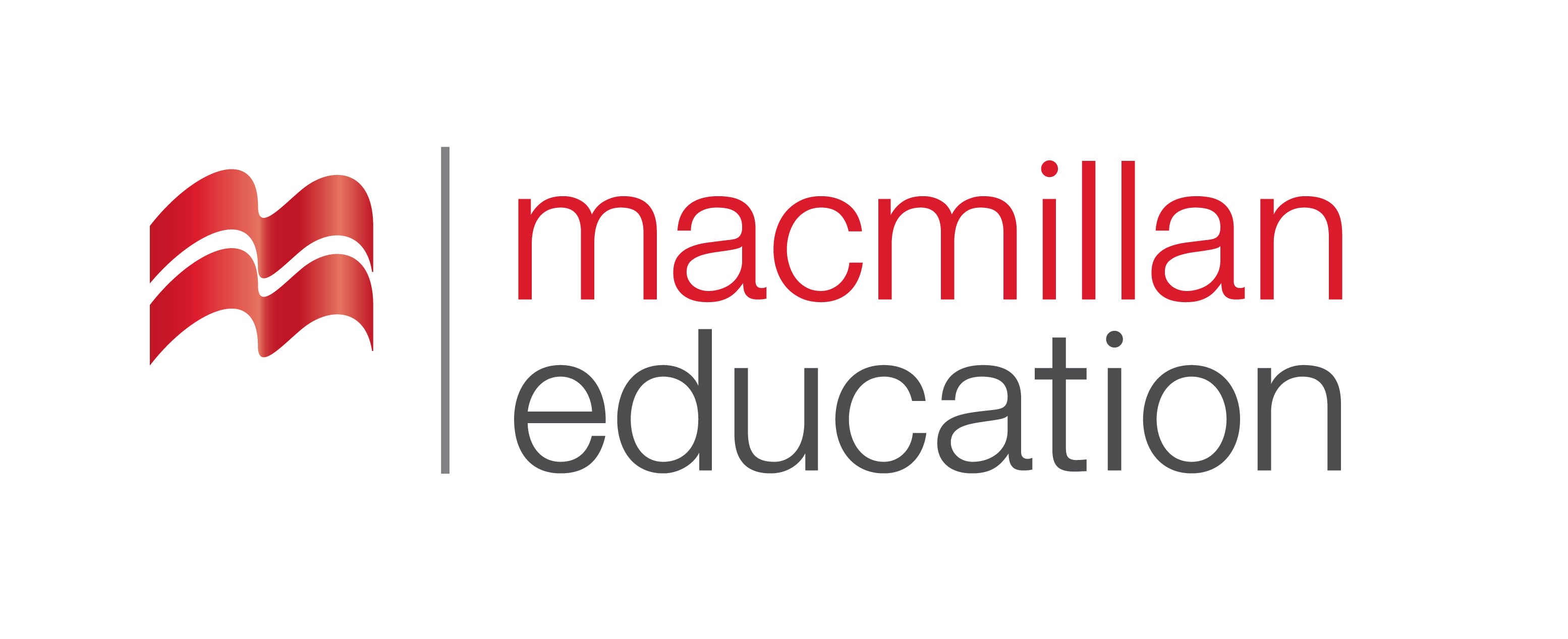 Grammar
გრამატიკა
The Past Continuous is used:

When two actions were happening at the same time (in the past).

While she was preparing dinner, he was washing the dishes.
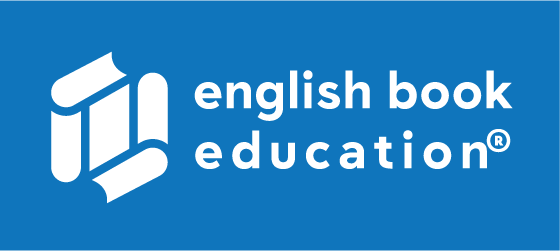 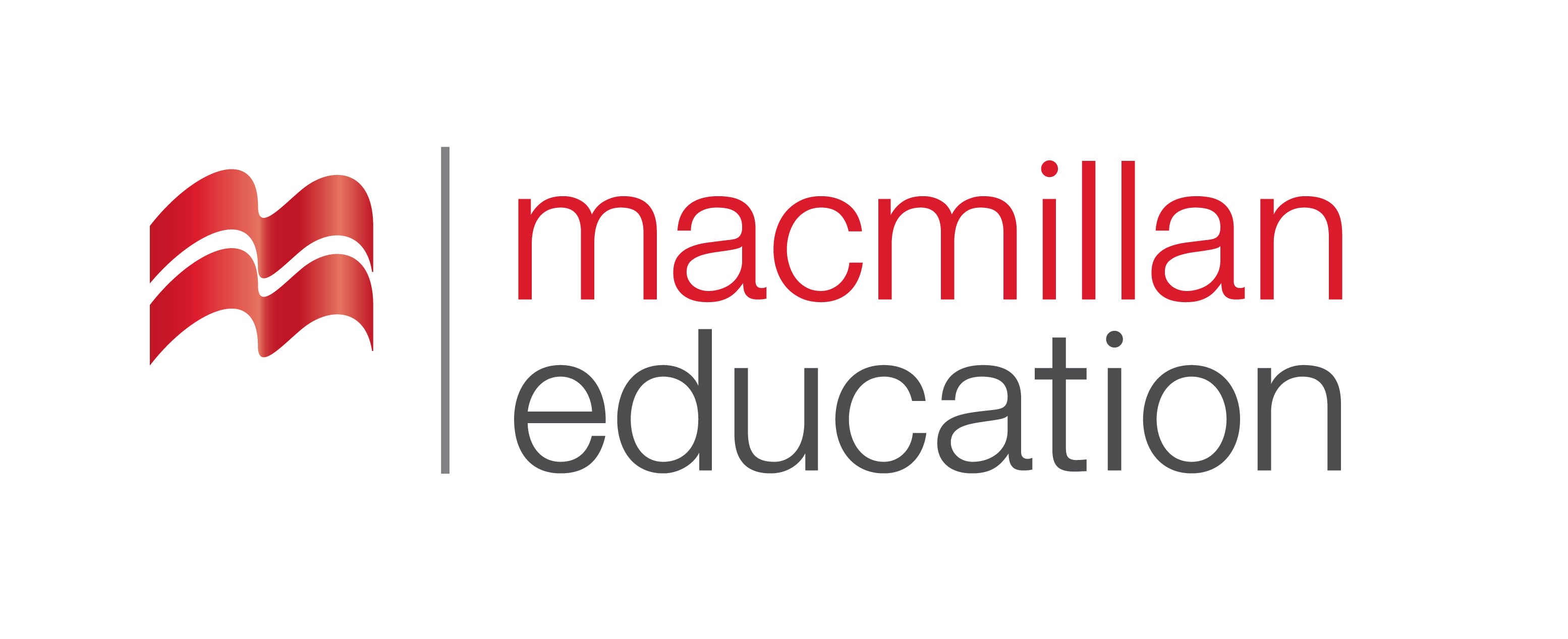 Grammar
გრამატიკა
The Past Continuous is used:

When the action is going on at a certain time in the past.

When I was having breakfast, the phone suddenly rang.
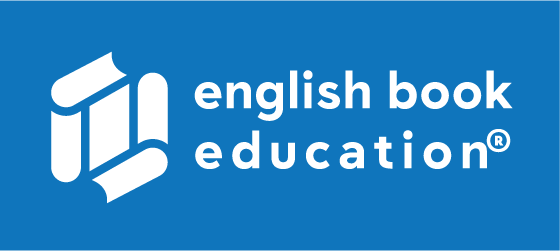 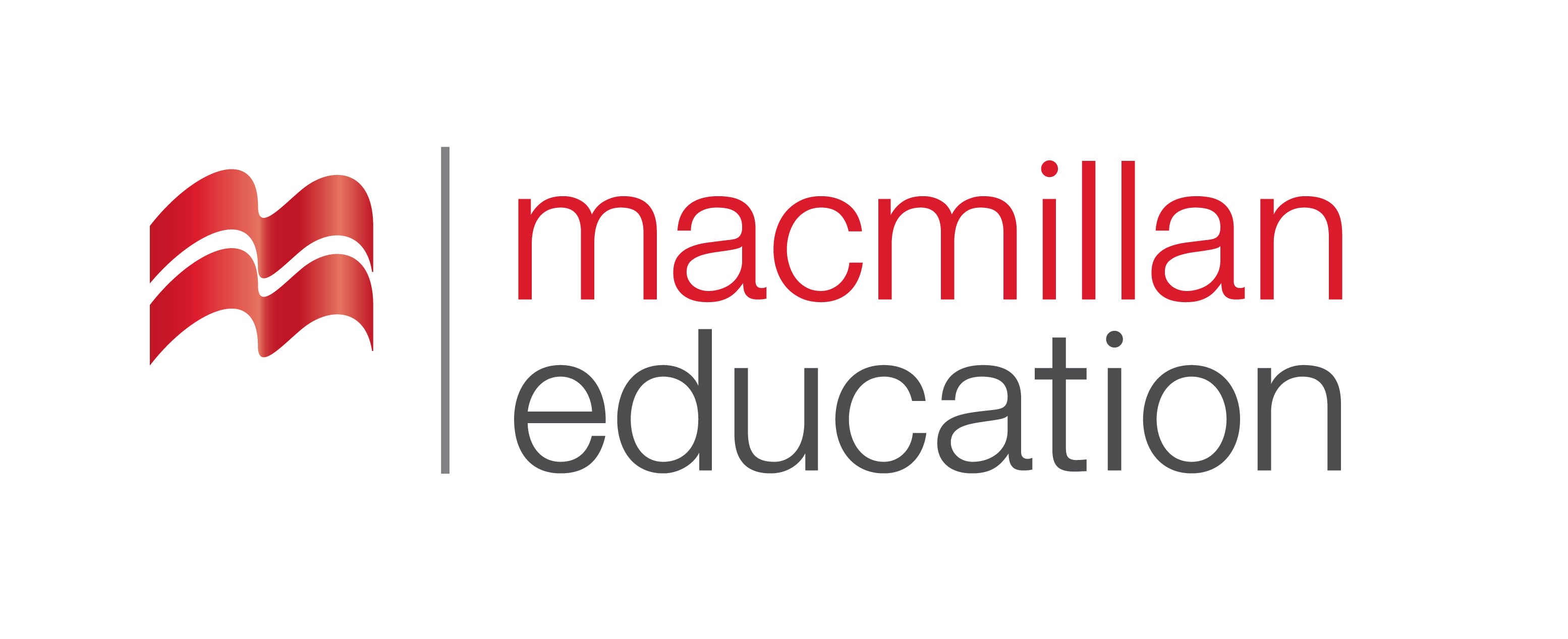 Grammar
გრამატიკა
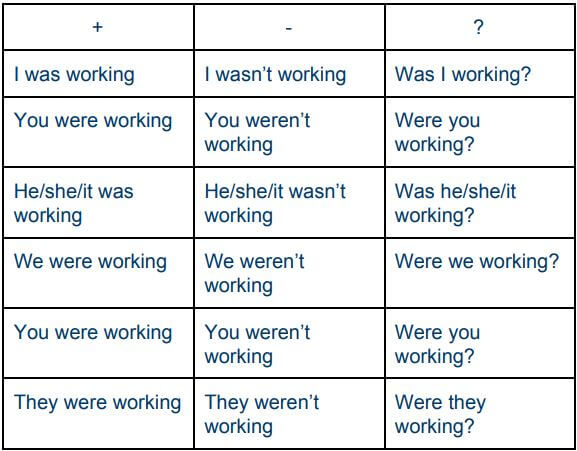 To form past continuous we need 
to be in the past form + verb + ing.

I was working on the project whole day.
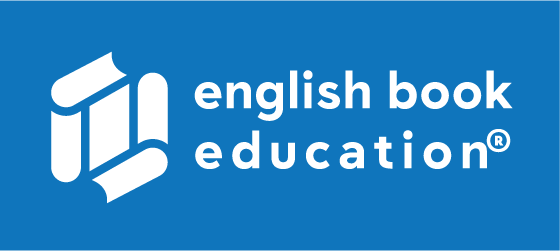 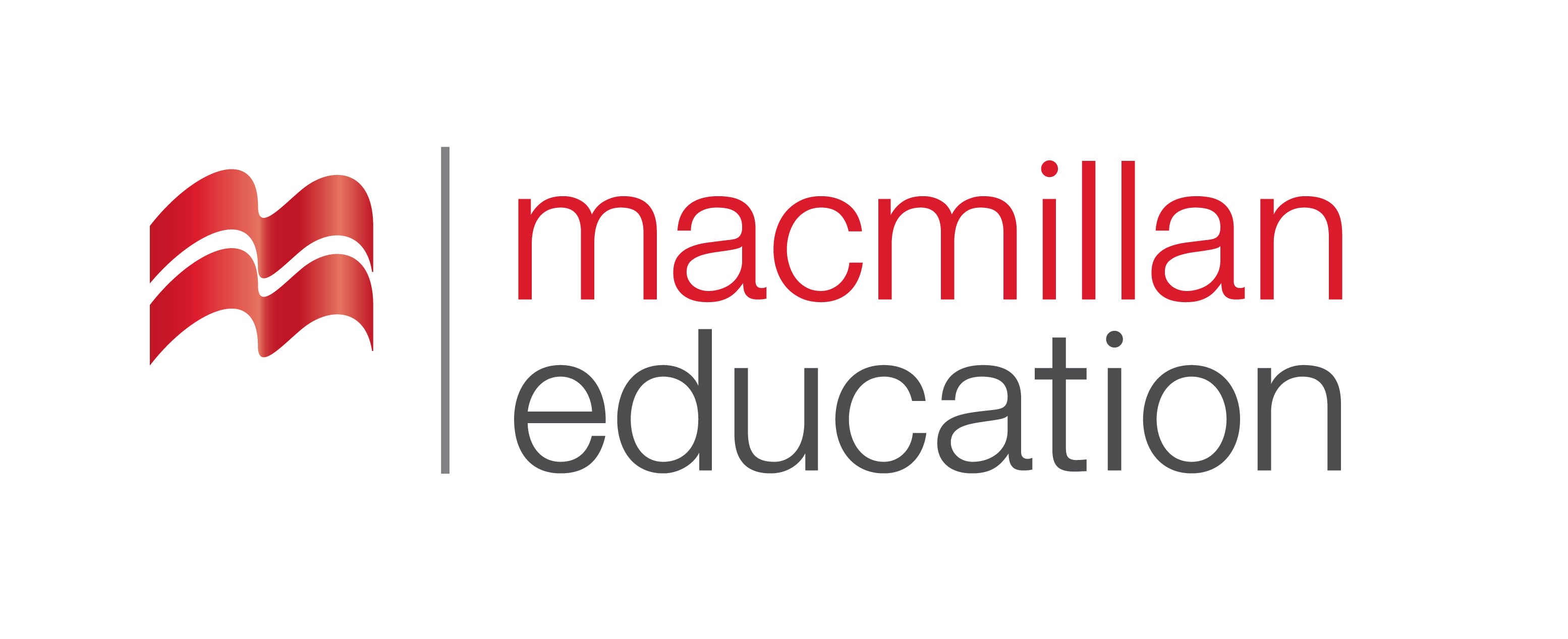 Grammar Activity
გრამატიკის დავალება
He ..... (walk) when he met George. 
  
He was walking when he met George.
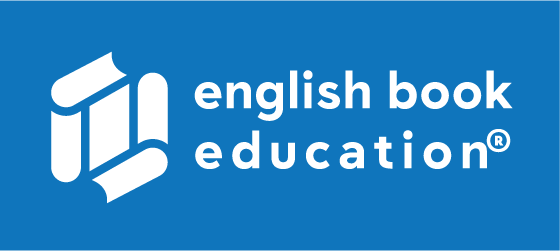 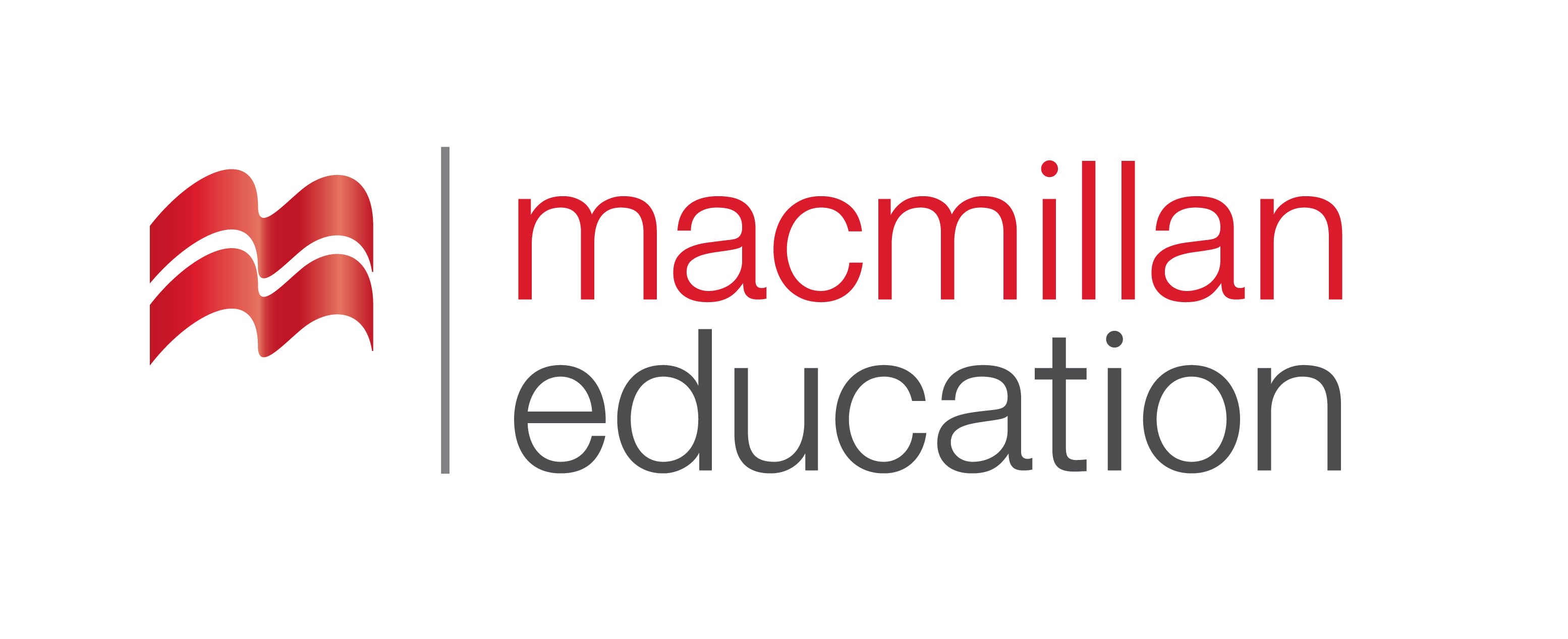 Grammar Activity
გრამატიკის დავალება
They .... (live) in Paris for a year. 

They were living in Paris for a year.
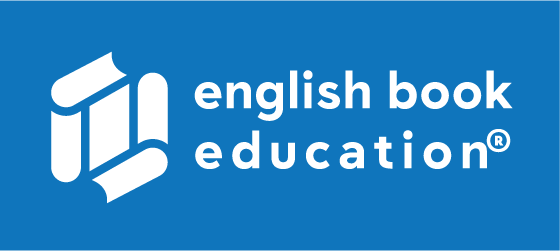 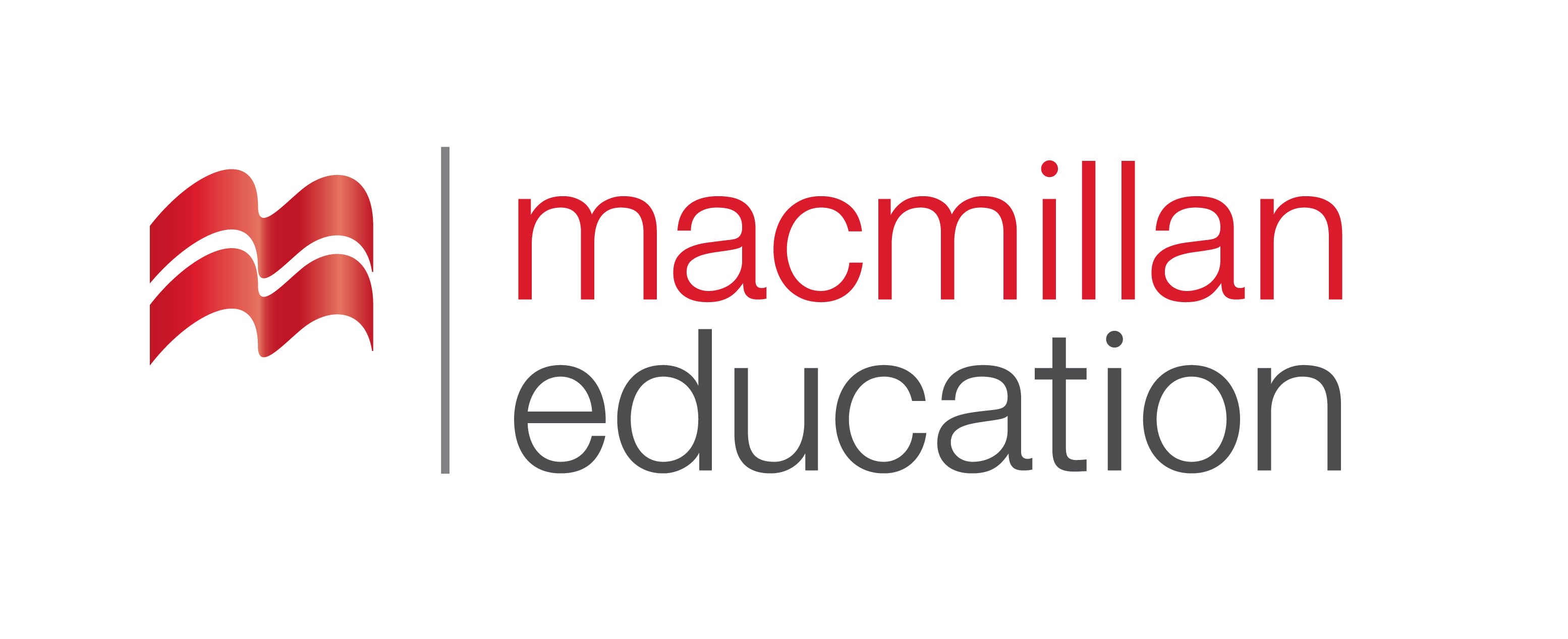 Grammar Activity
გრამატიკის დავალება
My friend ...... (have) a surgery yesterday at 6 o’clock. 

My friend was having a surgery yesterday at 6 o’clock.
Vocabulary
Summary                     
გაკვეთილის შეჯამება
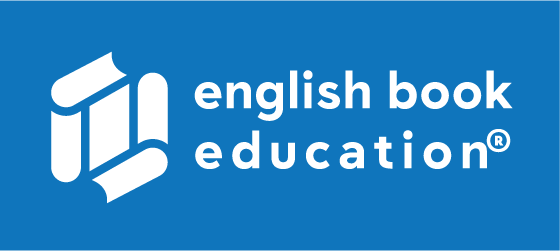 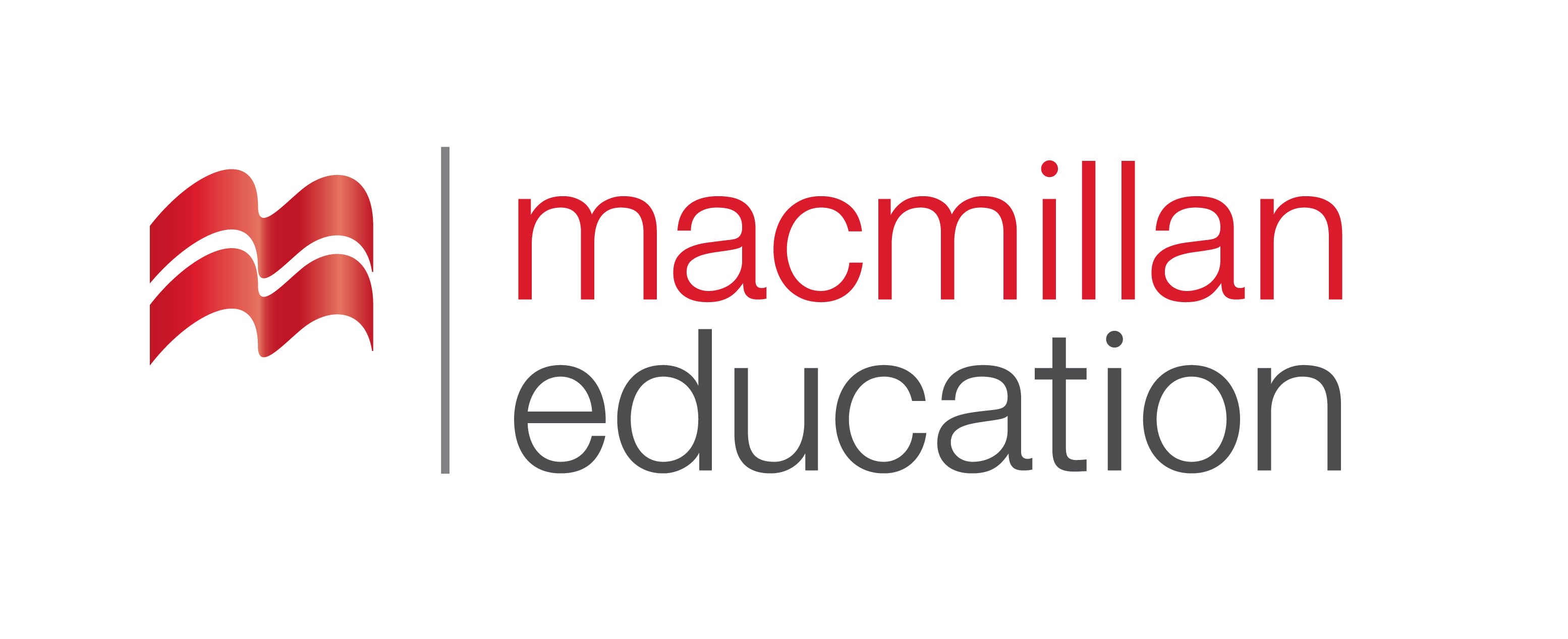 Reading Comprehension
Grammar: Past Continuous
Medicine
 მედიცინა
Homework 
საშინაო დავალება
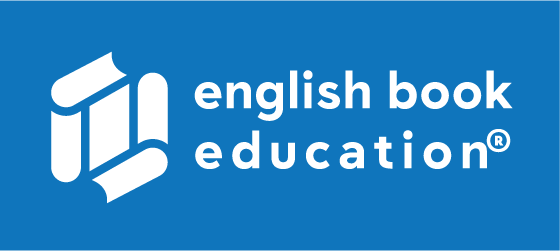 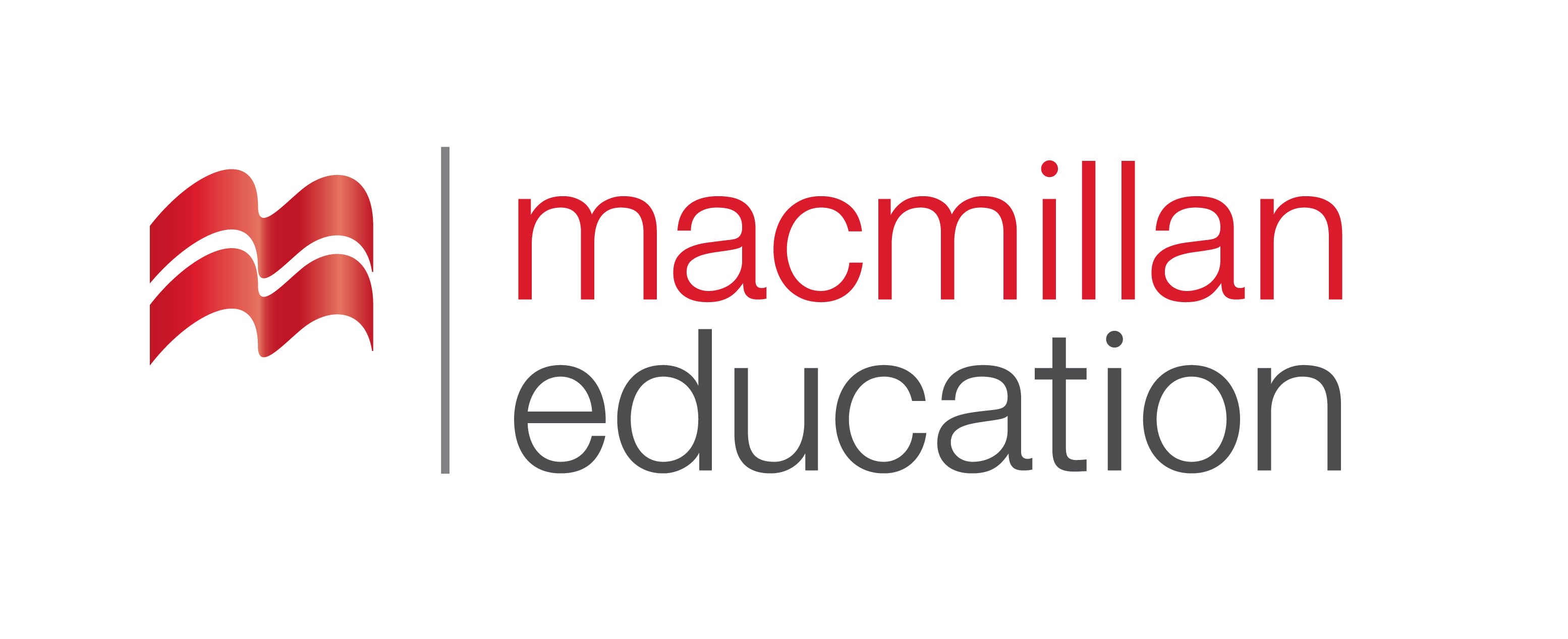 Write a report how to fight stress.
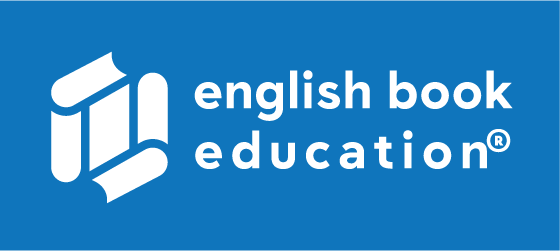 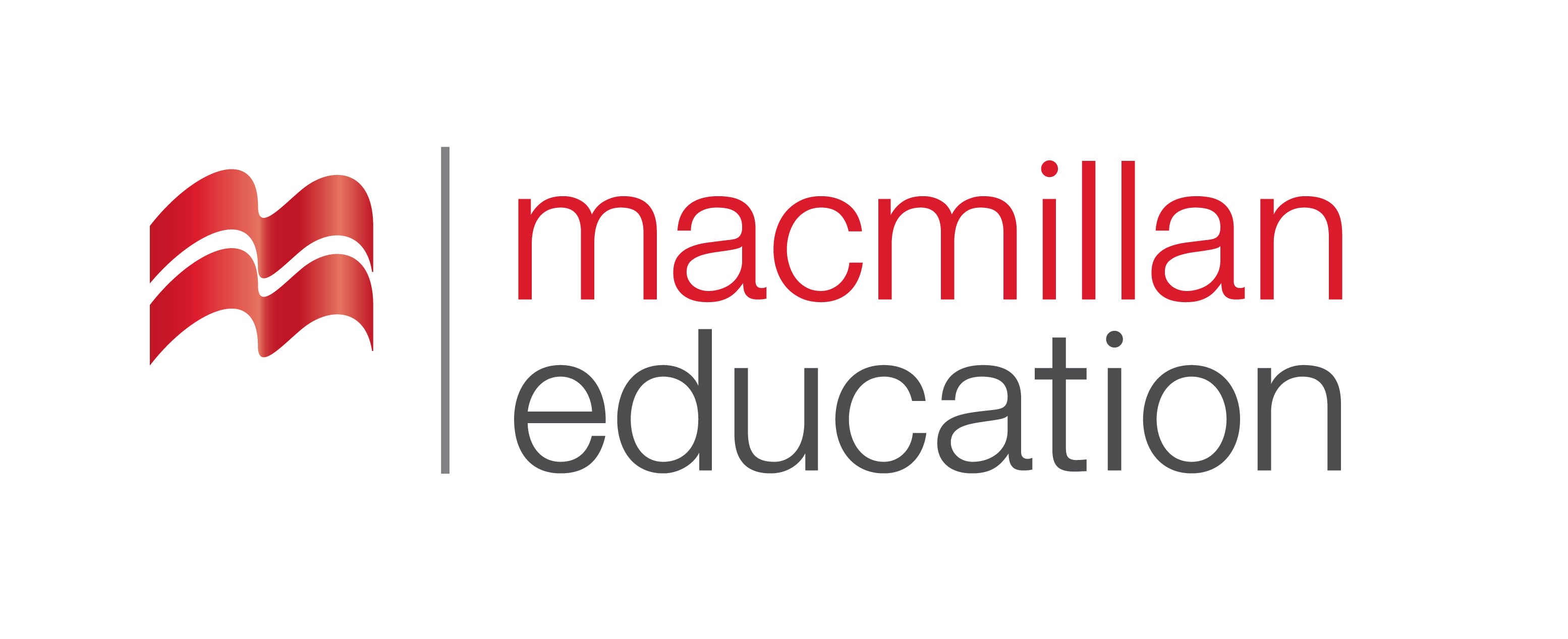 These days, everyone seems to be talking about stress at work. That’s not surprising: new technologies are increasing the pace of change and, in many professions, lay-offs have brought extra work to the employees who have kept their jobs. Still, stress is not always a negative thing, and there are methods of dealing with it that anyone can learn. Experts say that one of the best ways to fight stress is simply to move around. This is one area in which European workers have important advantages. Unlike cities in North America, European communities are built for pedestrians. So if you want to take a short break from work, you will probably have no trouble finding a place to walk. While you’re outside, why not have lunch? A recent study showed that only 21 percent of Americans regularly leave their desks to have lunch. Even if your company doesn’t provide you with a free lunch, you can make your working day more relaxed by being well organized. This helps you avoid delays and mistakes, which often bring additional stress. Doing one thing at a time and finishing it before taking up another is an equally good antidote against work-related stress.